Εθνικό και Καποδιστριακό Πανεπιστήμιο Αθηνών
Σχολή Θετικών Επιστημών
Τμήμα Βιολογίας
Τομέας Βιοχημείας και Μοριακής Βιολογίας
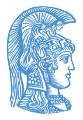 Τεχνικές της Μοριακής Βιολογίας
Χρήστος Κ. Κοντός, Ph.D.
Επίκουρος Καθηγητής, Τμήμα Βιολογίας, Ε.Κ.Π.Α.
Τεχνικές της Μοριακής Βιολογίας
Ενότητες

Νουκλεϊκά οξέα: Βασικές μέθοδοι
Γονιδιωματική
Πρωτεΐνες
Πρωτεωμική
Αλληλεπιδράσεις μεταξύ πρωτεϊνών και νουκλεϊκών οξέων
Νουκλεϊκά οξέα: Βασικές μέθοδοι
Έννοιες

Αντίστροφη μεταγραφή (reverse transcription, RT)
Συμπληρωματικό DNA (complementary DNA, cDNA)
Ολιγονουκλεοτίδια (oligonucleotides)
Φωσφοαμιδίνες (phosphoamidines)
Αλυσιδωτή αντίδραση πολυμεράσης (polymerase chain reaction, PCR)
Απομόνωση RNA
Απομόνωση (εκχύλιση) ολικού RNA από
κύτταρα, ιστούς, βακτήρια, ζύμες / μύκητες, φυτά κλπ.
με χρήση διαλύματος χημικών (TRIzol, TRI Reagent, Accuzol κ.ά.)
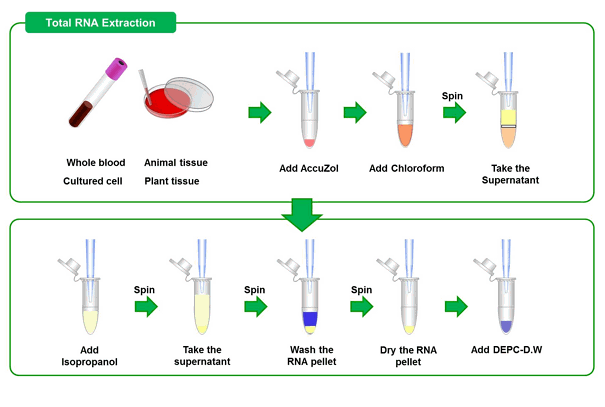 Απομόνωση RNA
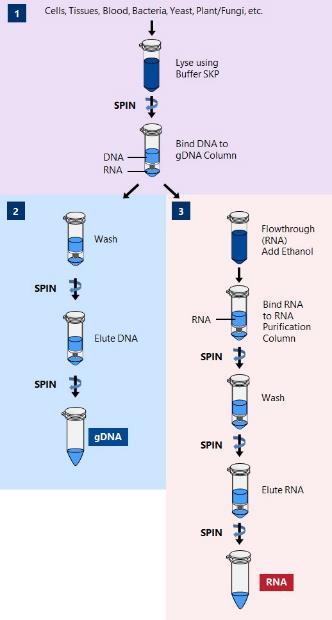 Απομόνωση (καθαρισμός) ολικού RNA από
κύτταρα, ιστούς, βακτήρια, ζύμες / μύκητες, φυτά κλπ.
με χρήση στηλών (spin columns)
Απομόνωση RNA
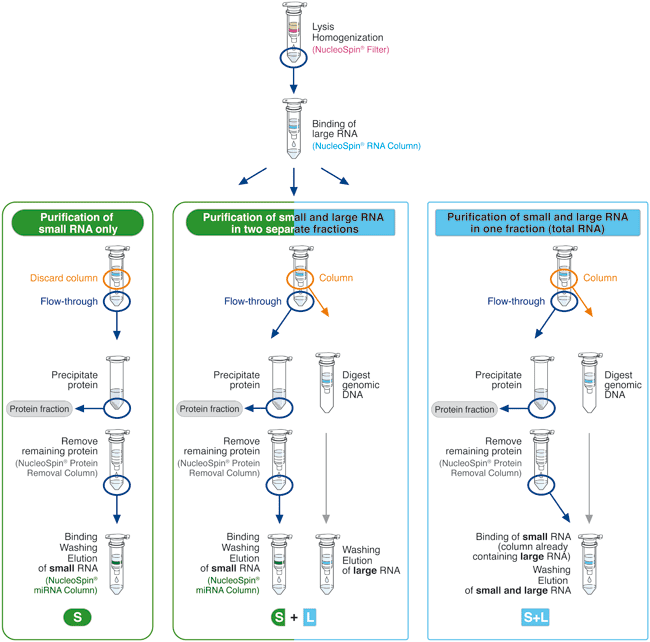 Απομόνωση (καθαρισμός) ολικού RNA ή
κλασμάτων RNA (small vs. large) με χρήση στηλών (spin columns)
Απομόνωση RNA
Απομόνωση (καθαρισμός) ολικού RNA από ορό / πλάσμα αίματος
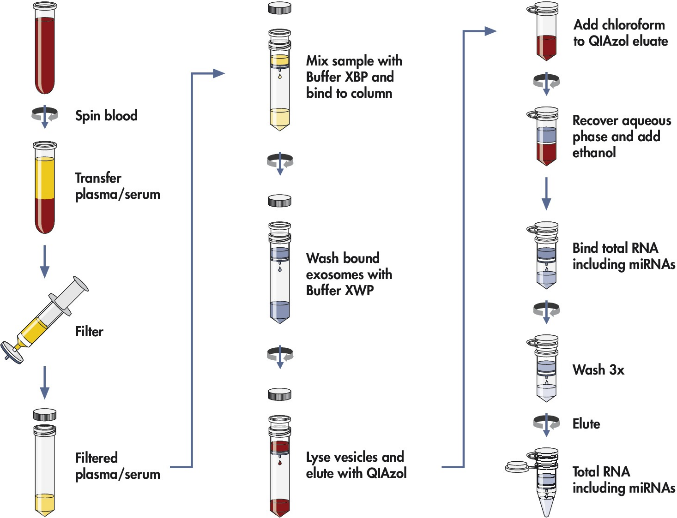 Απομόνωση RNA
Καθαρισμός (εμπλουτισμός) εξωσωματίων (exosomes)
από αίμα ή ούρα
και απομόνωση ολικού RNA με χρήση στηλών (spin columns)
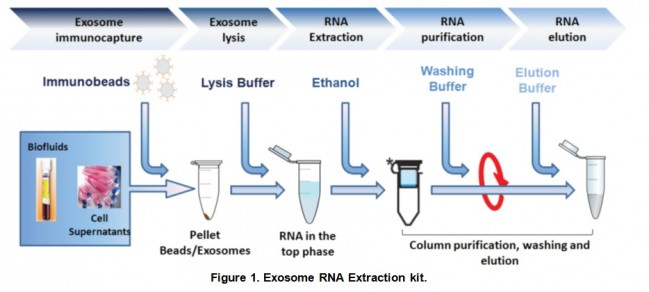 Καθαρισμός μη ριβοσωμικού RNA
Καθαρισμός
μη ριβοσωμικού RNA (rRNA-depleted RNA) (αρνητική επιλογή)
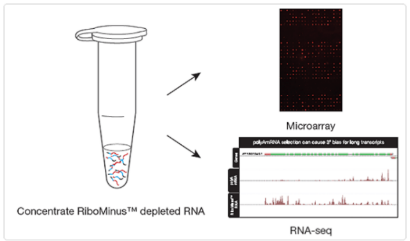 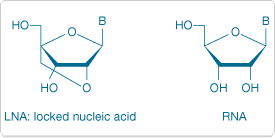 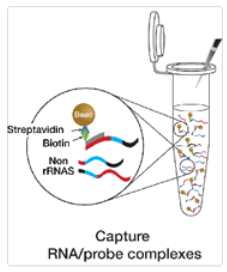 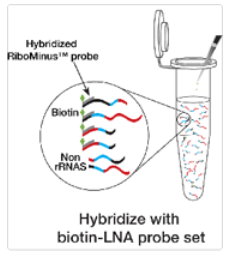 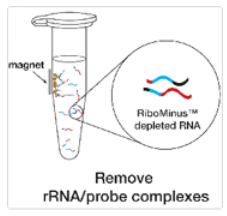 Καθαρισμός poly(A) RNA
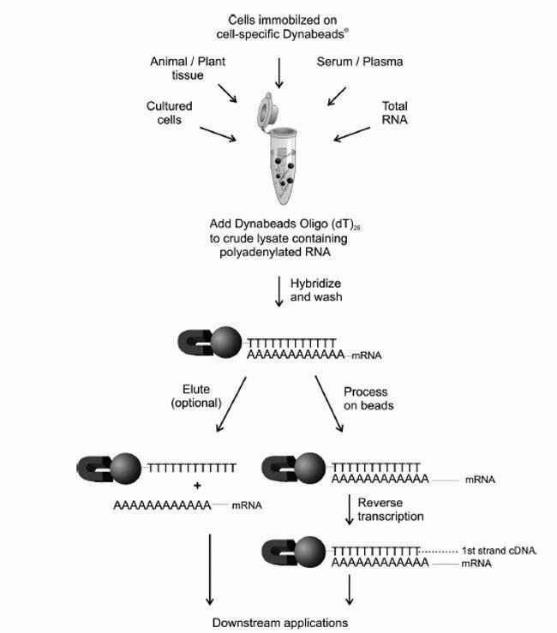 Απομόνωση (εμπλουτισμός) poly(A) RNA με oligo-dT (θετική επιλογή)
Καθαρισμός microRNA
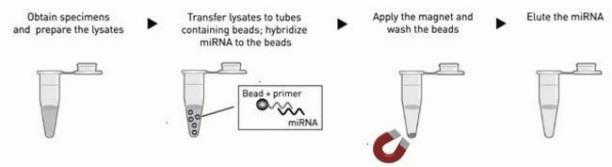 Απομόνωση (εμπλουτισμός) microRNA με ιχνηθέτες
(θετική επιλογή)
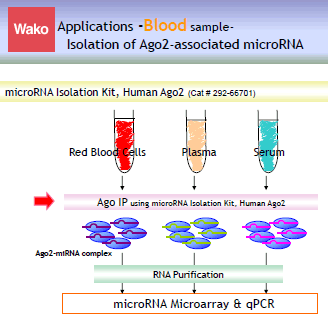 Απομόνωση miRNA που συνεντοπίζεται με την AGO2 (σύμπλοκα RISC)
Νουκλεϊκά οξέα: Βασικές μέθοδοι
Κατασκευή βιβλιοθήκης συμπληρωματικού DNA (cDNA).
Αντίστροφη μεταγραφή
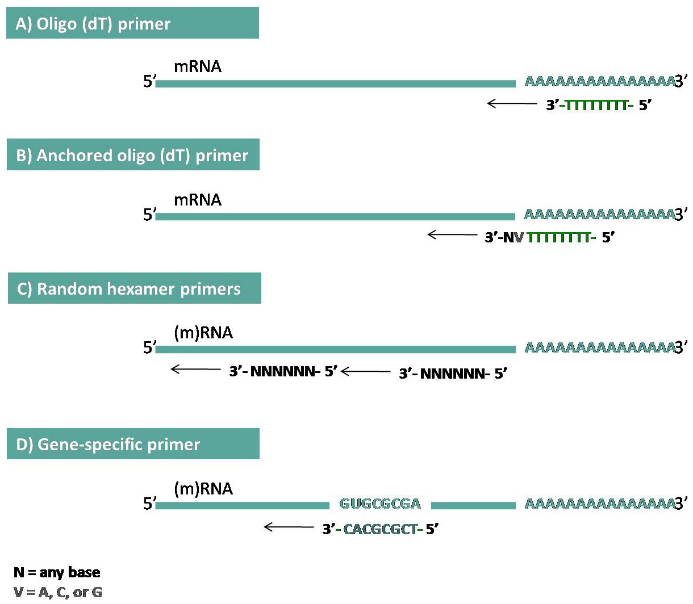 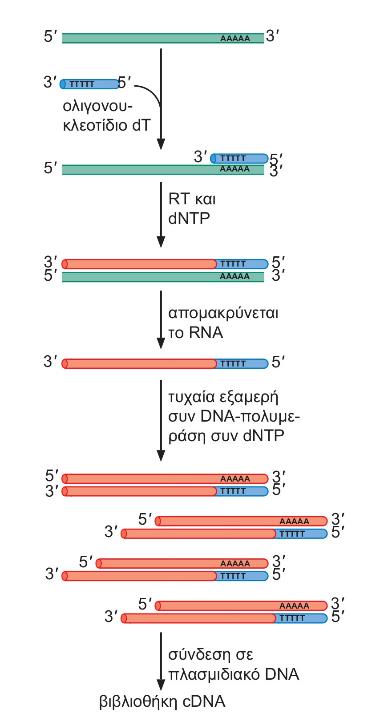 Κατασκευή
βιβλιοθήκης cDNA.
Νουκλεϊκά οξέα: Βασικές μέθοδοι
Κατασκευή βιβλιοθήκης συμπληρωματικού DNA (cDNA).
Χημική σύνθεση καθορισμένων αλληλουχιών DNA.
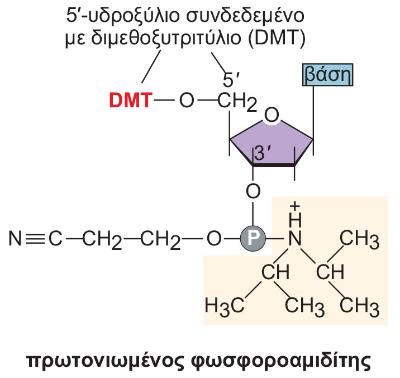 Πρωτονιωμένος φωσφοροαμιδίτης.
Νουκλεϊκά οξέα: Βασικές μέθοδοι
Κατασκευή βιβλιοθήκης συμπληρωματικού DNA (cDNA).
Χημική σύνθεση καθορισμένων αλληλουχιών DNA.
Η αλυσιδωτή αντίδραση πολυμεράσης (PCR) ενισχύει DNA μέσω επαναλαμβανόμενων κύκλων αντιγραφής DNA in vitro.
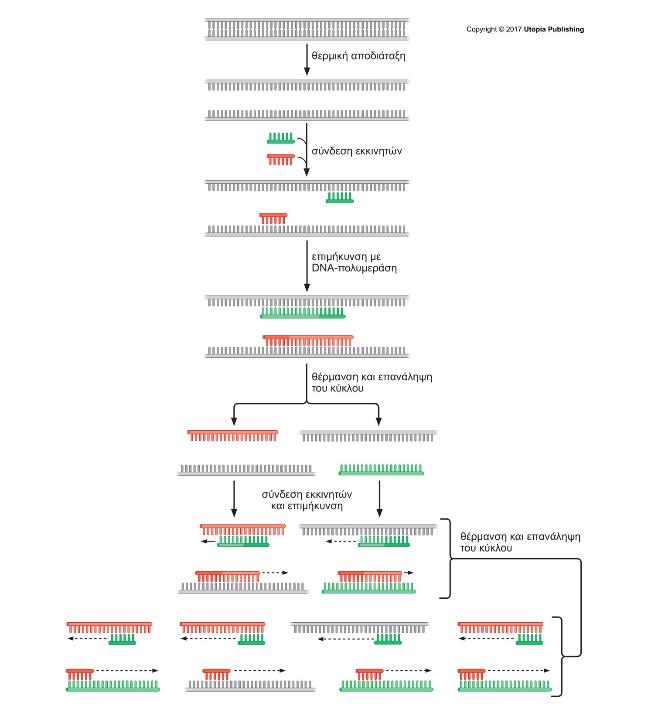 PCR
Αλυσιδωτή αντίδραση πολυμεράσης (PCR):
Αρχή της μεθόδου.
RT-PCR
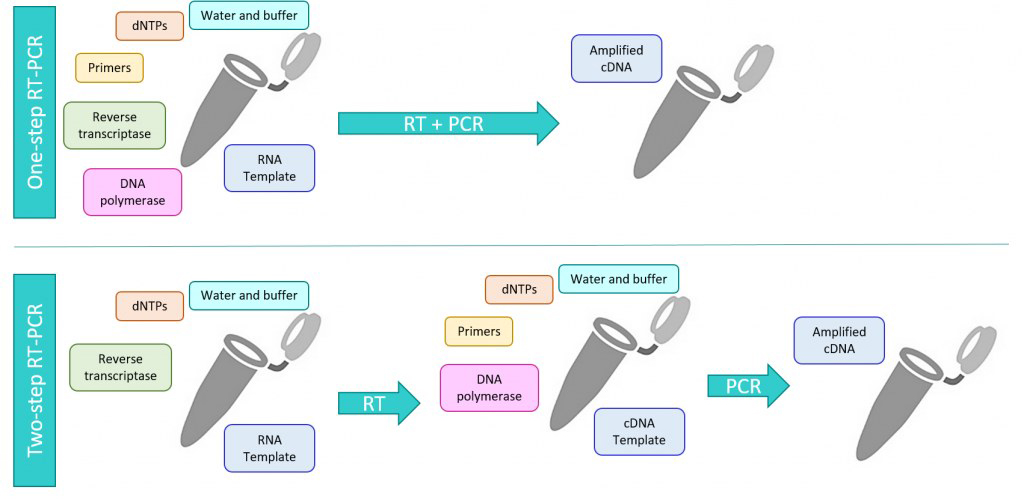 PCR αντίστροφης μεταγραφής (RT-PCR).
Παραλλαγές της PCR
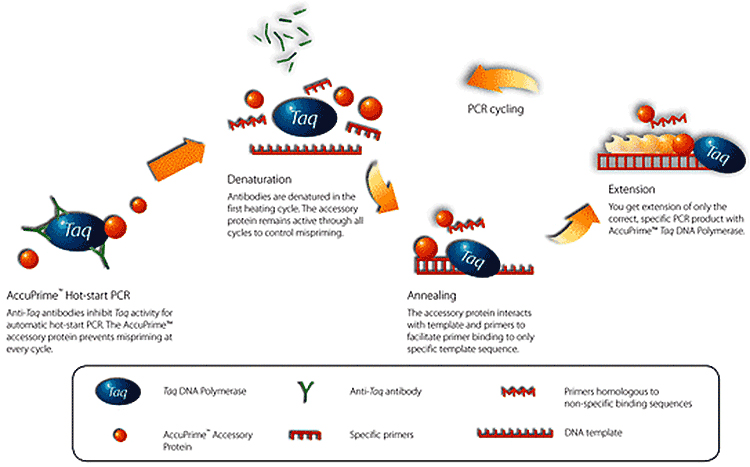 Hot-start PCR
Παραλλαγές της PCR
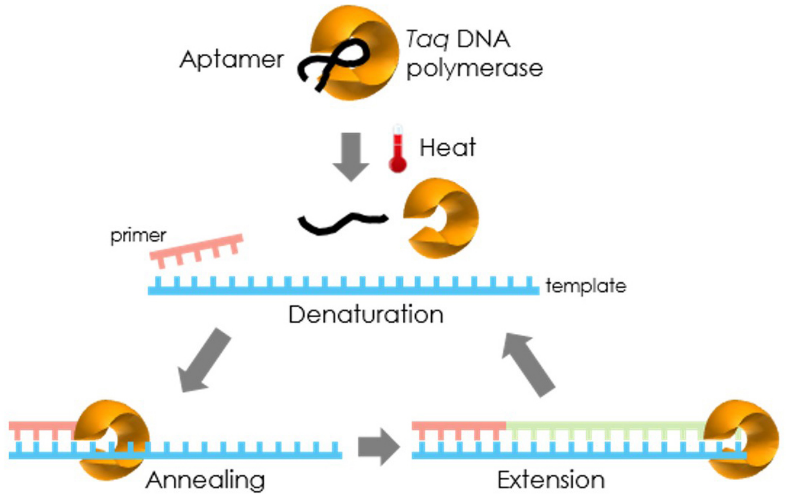 Aptamer-based Hot-start PCR
Παραλλαγές της PCR
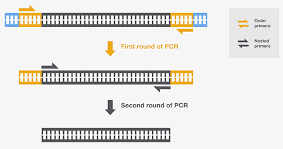 Nested PCR
Παραλλαγές της PCR
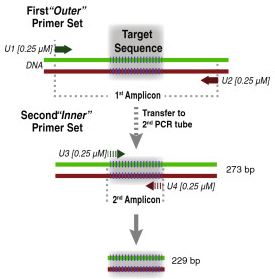 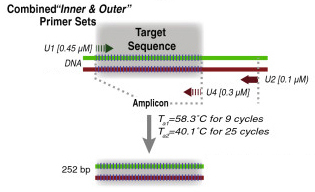 Σύγκριση της nested PCR (αριστερά) με τη semi-nested PCR (δεξιά).
Παραλλαγές της PCR
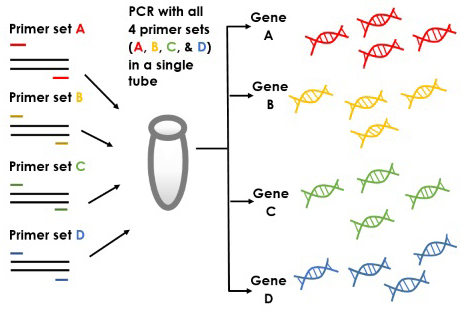 Πολλαπλή PCR (multiplex PCR).
Παραλλαγές της PCR
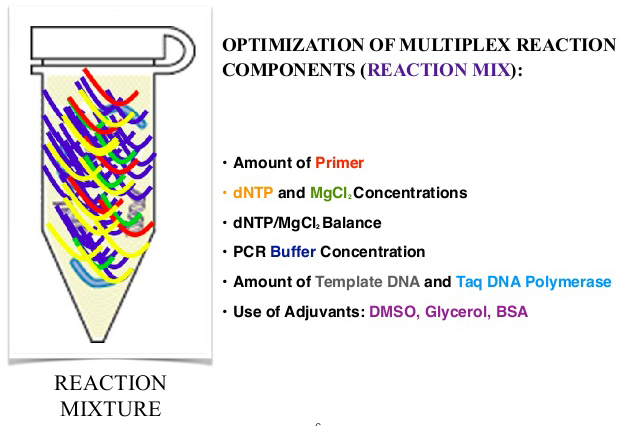 Πολλαπλή PCR (multiplex PCR).
Νουκλεϊκά οξέα: Βασικές μέθοδοι
Έννοιες

Ηλεκτροφόρηση πηκτώματος (gel electrophoresis)
Αιθίδιο (ethidium)
Πήκτωμα πολυακρυλαμιδίου (polyacrylamide gel)
Πήκτωμα αγαρόζης (agarose gel)
Ηλεκτροφόρηση πηκτώματος παλμικού πεδίου (pulse-field gel electrophoresis)
Υβριδοποίηση (hybridization)
Ανιχνευτής (probe)
Υβριδοποίηση στύπωσης κατά Southern (Southern blot hybridization)
Αυτοραδιογράφημα (autoradiogram)
Υβριδοποίηση στύπωσης northern (northern blot hybridization)
Ηλεκτροφόρηση σε πήκτωμα
Η ηλεκτροφόρηση πηκτώματος διαχωρίζει μόρια DNA και RNA σύμφωνα με το μέγεθός τους.
Ηλεκτροφόρηση σε πήκτωμα αγαρόζης
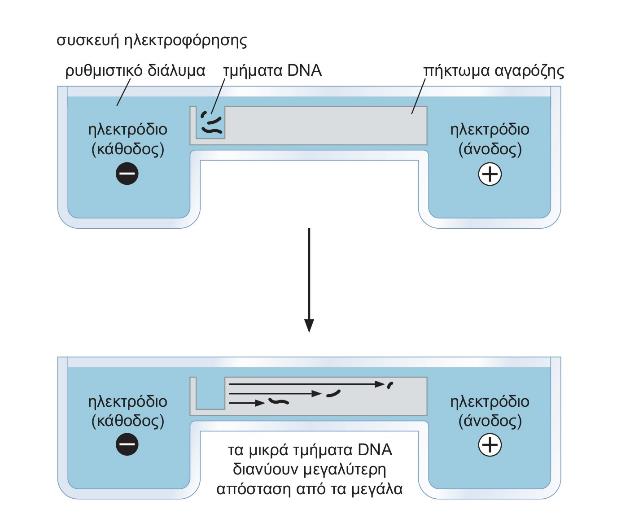 Διαχωρισμός μορίων DNA με ηλεκτροφόρηση πηκτώματος.
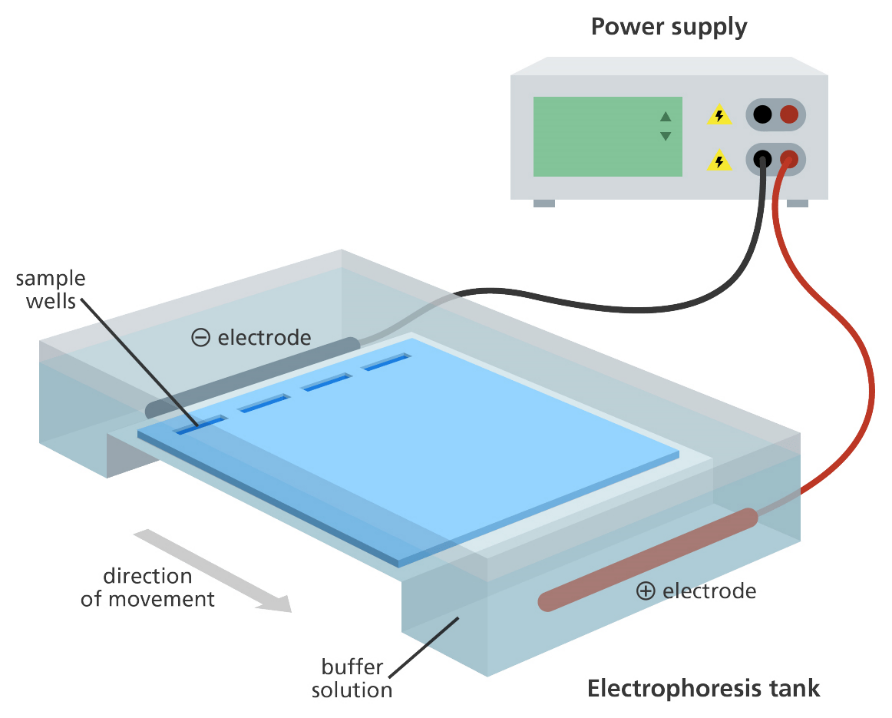 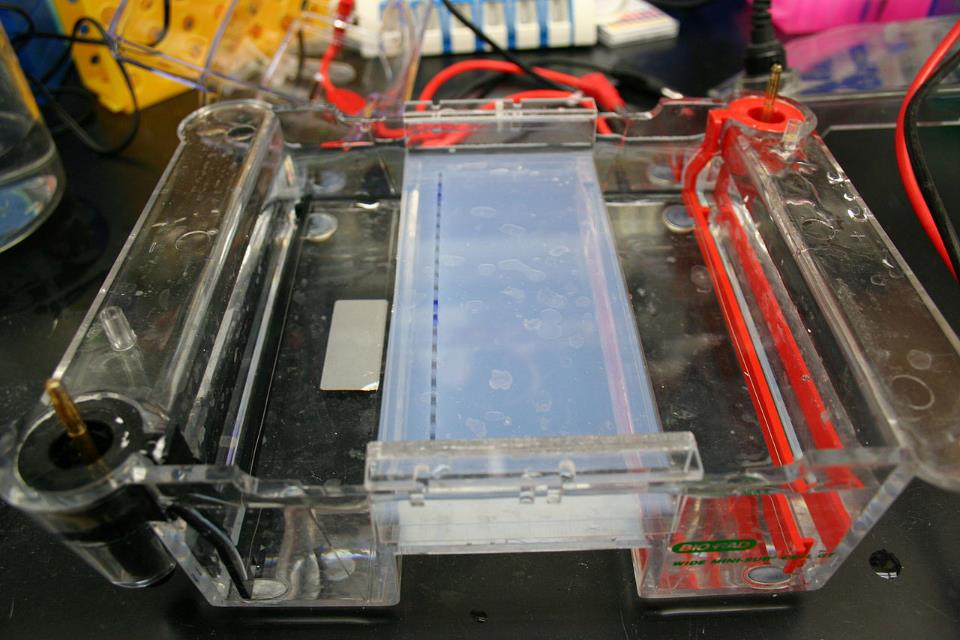 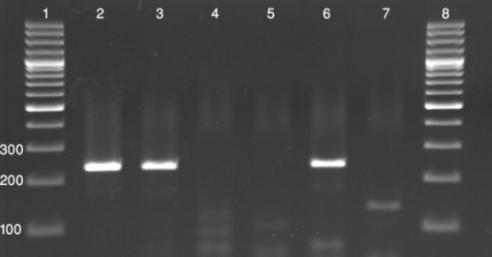 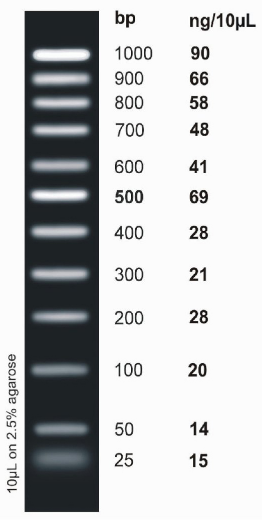 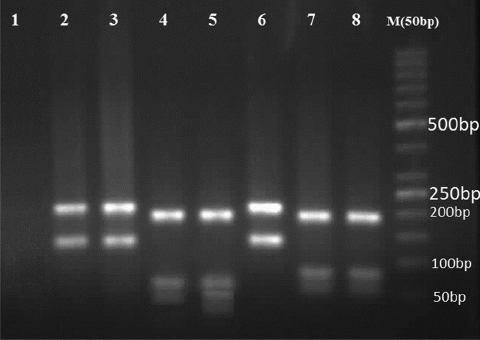 Ηλεκτροφόρηση σε πήκτωμα πολυακρυλαμίδης (PAGE)
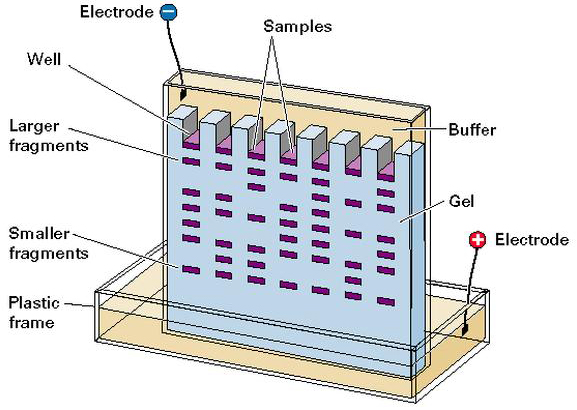 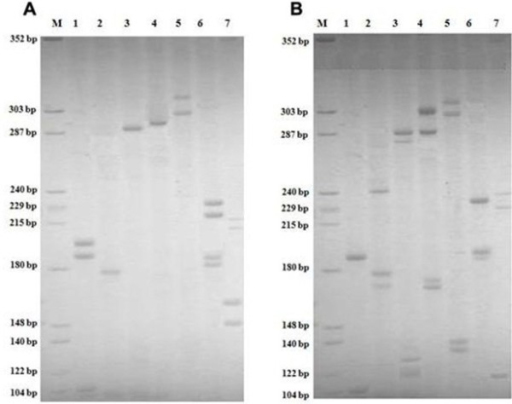 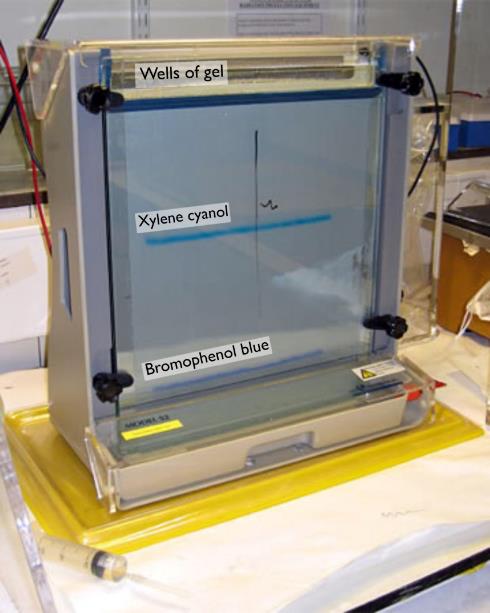 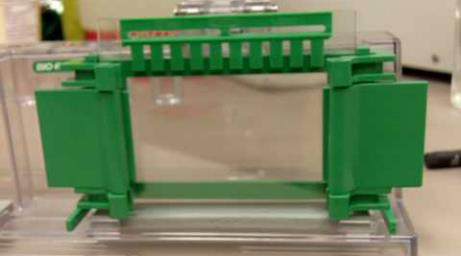 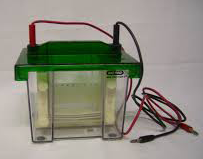 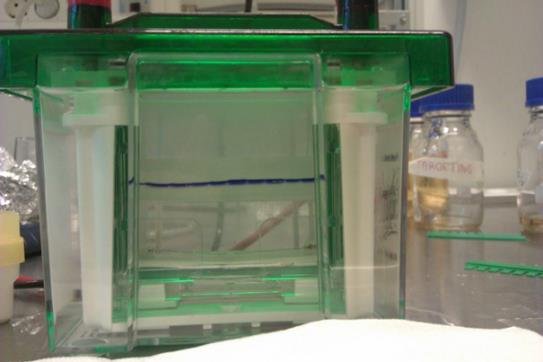 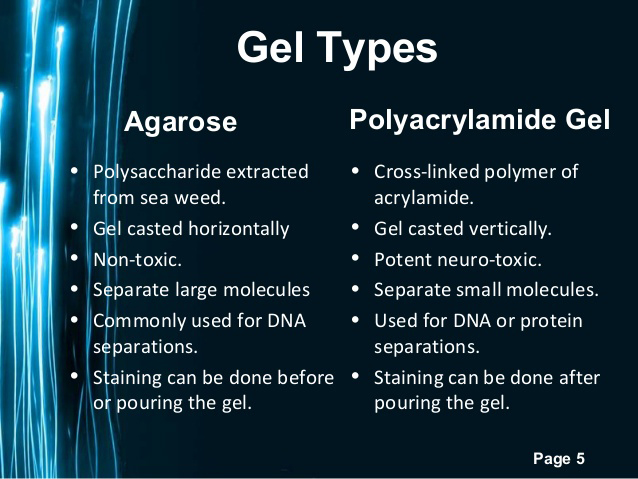 Χρώση πηκτωμάτων για νουκλεϊκά οξέα
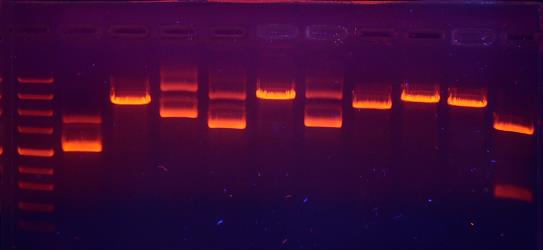 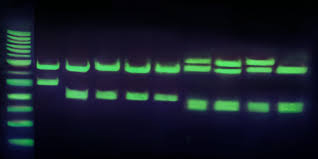 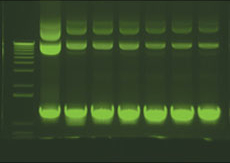 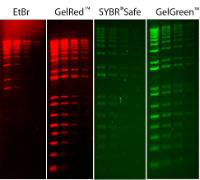 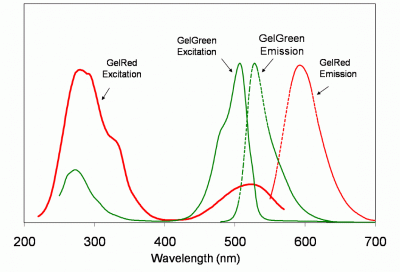 Pulsed-field gel electrophoresis
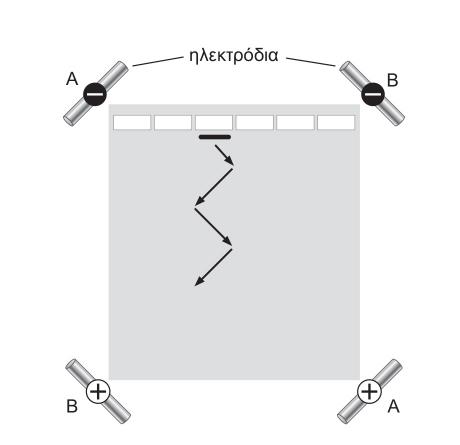 Ηλεκτροφόρηση πηκτώματος σε παλλόμενο πεδίο.
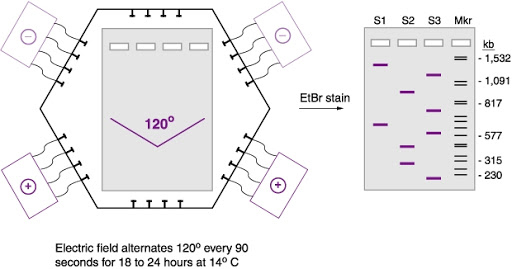 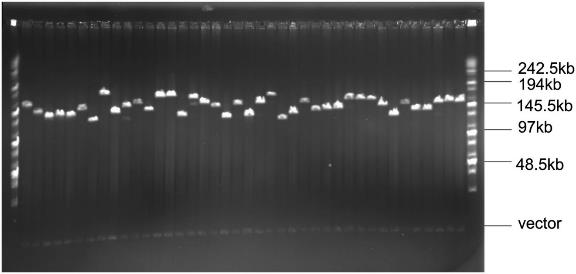 Πέψη με περιοριστικές ενδονουκλεάσες
Η ηλεκτροφόρηση πηκτώματος διαχωρίζει μόρια DNA και RNA σύμφωνα με το μέγεθός τους.
Οι περιοριστικές ενδονουκλεάσες μπορούν να διασπούν τα μόρια DNA σε συγκεκριμένες θέσεις.
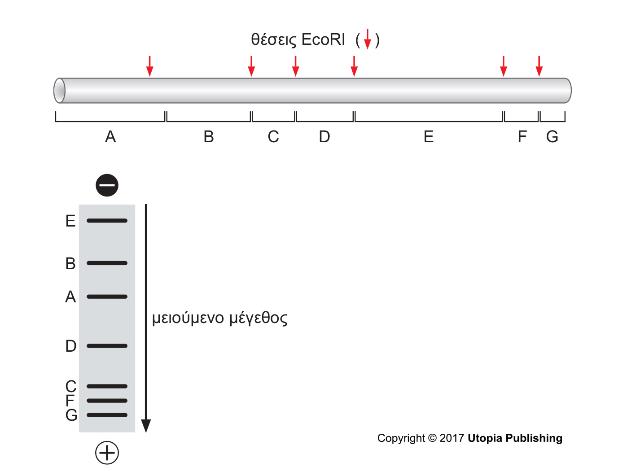 Πέψη ενός τμήματος DNA με την ενδονουκλεάση EcoRI.
Κλωνοποίηση DNA
Έννοιες

Περιοριστικές ενδονουκλεάσες (restriction endonucleases)
Κλωνοποίηση DNA (DNA cloning)
Φορέας (vector)
Πλασμίδιο (plasmid)
Κοσμίδιο (cosmid)
Τεχνητό χρωμόσωμα βακτηρίων (Bacterial artificial chromosome, BAC)
Τεχνητό χρωμόσωμα ζυμομύκητα (Yeast artificial chromosome, YAC)
Φορέας έκφρασης (expression vector)
Δορυφορικός φορέας (shuttle vector)
DNA λιγάση (DNA ligase)
Μετασχηματισμός (transformation)
Γενετική επιδεκτικότητα (genetic competence)
Βιβλιοθήκη DNA (DNA library)
Γονιδιωματική βιβλιοθήκη (genome library)
Βιβλιοθήκη cDNA (cDNA library)
Κλωνοποίηση DNA
Οι περιοριστικές ενδονουκλεάσες μπορούν να διασπούν τα μόρια DNA σε συγκεκριμένες θέσεις.
Κλωνοποίηση DNA.
Ο φορέας DNA είναι δυνατόν να εισαχθεί σε οργανισμούς-ξενιστές με μετασχηματισμό.
Βιβλιοθήκες DNA μπορούν να δημιουργηθούν με κλωνοποίηση.
Η υβριδοποίηση μπορεί να χρησιμοποιηθεί για να ταυτοποιηθεί ένας συγκεκριμένος κλώνος σε μια βιβλιοθήκη DNA.
Περιοριστικές ενδονουκλεάσες (restriction endonucleases)
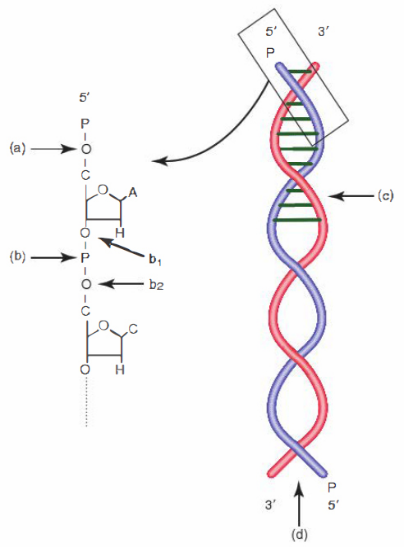 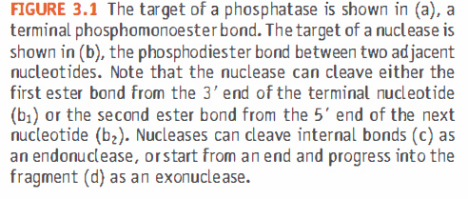 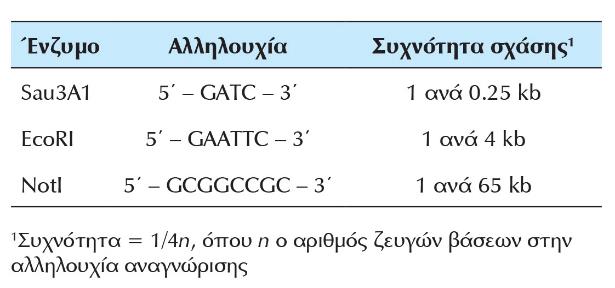 Μερικές περιοριστικές ενδονουκλεάσες και οι αλληλουχίες που αναγνωρίζουν.
Περιοριστικές ενδονουκλεάσες (restriction endonucleases)
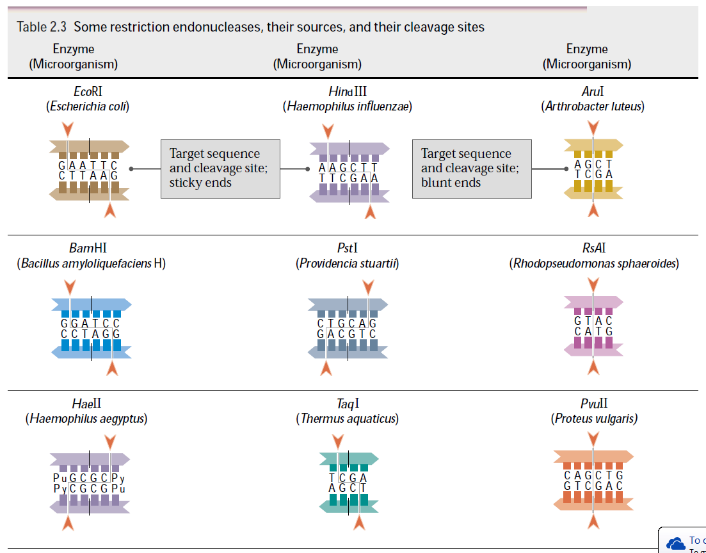 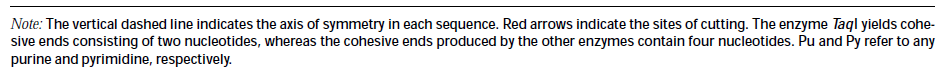 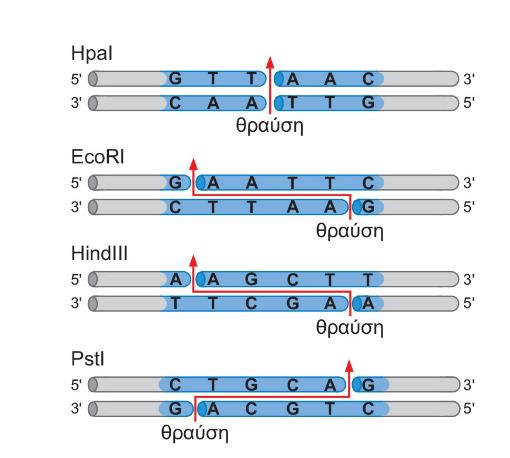 Αλληλουχίες αναγνώρισης και θέσεις θραύσης διαφόρων περιοριστικών ενδονουκλεασών.
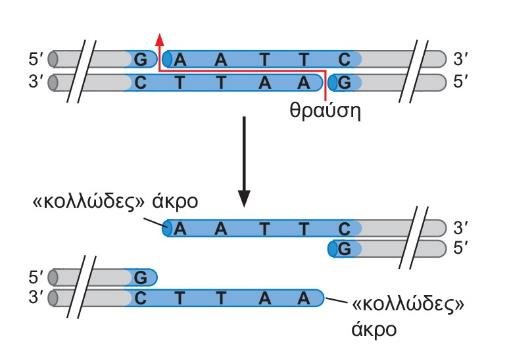 Σχάση σε μια θέση EcoRI.
Περιοριστικές ενδονουκλεάσες (restriction endonucleases)
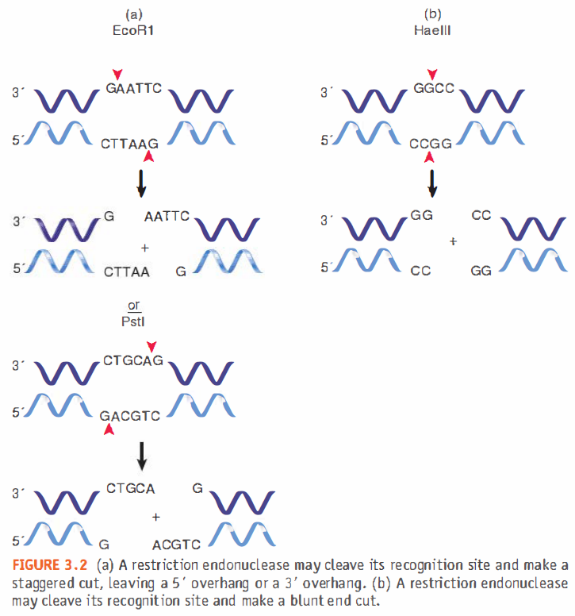 Περιοριστικές ενδονουκλεάσες (restriction endonucleases)
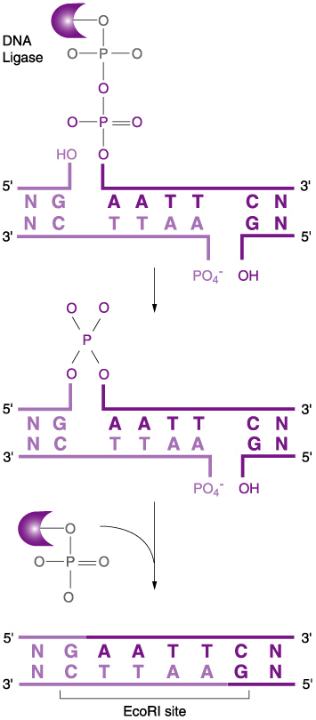 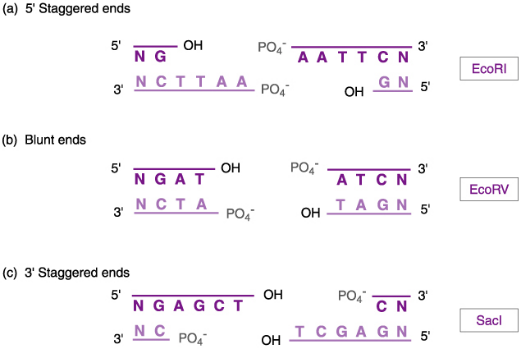 Περιοριστικός χάρτης (restriction map)
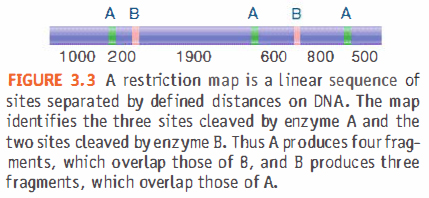 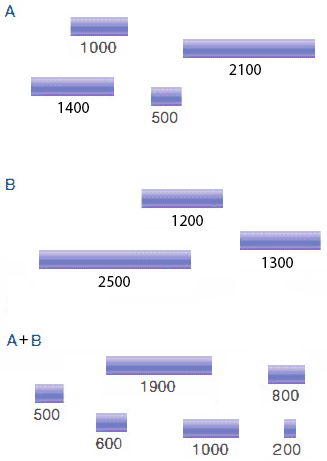 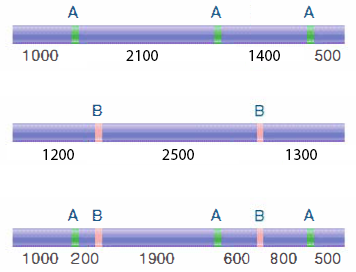 Φορέας (vector) για κλωνοποίηση
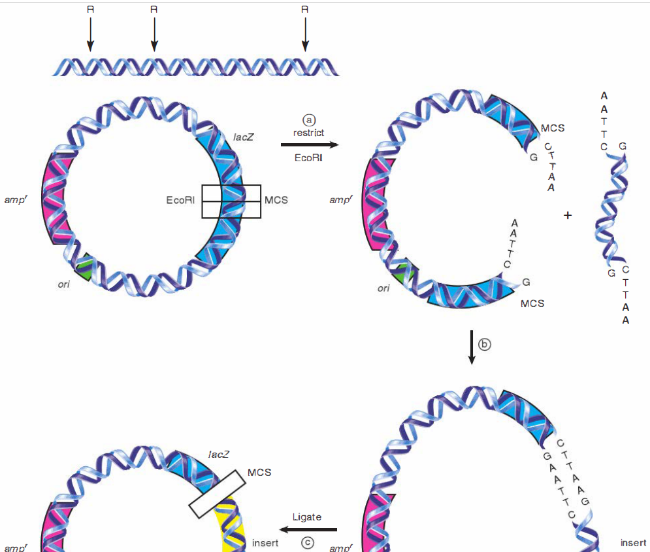 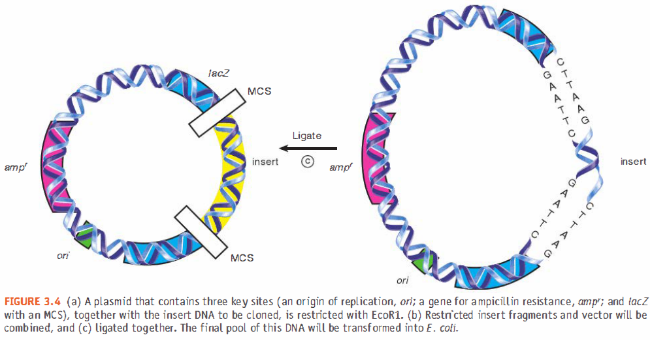 Κλωνοποίηση (cloning) – Blue/white screening
Cloning a fragment of DNA requires a specially engineered vector.
Blue/white selection allows the identification of bacteria that contain the vector plasmid and vector plasmids that contain an insert.
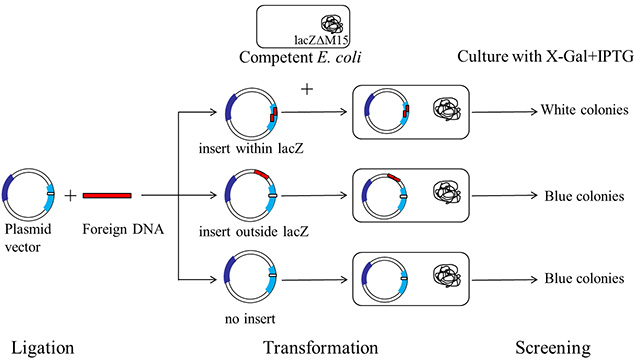 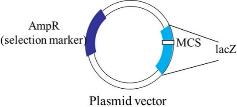 Κλωνοποίηση (cloning) – Blue/white screening
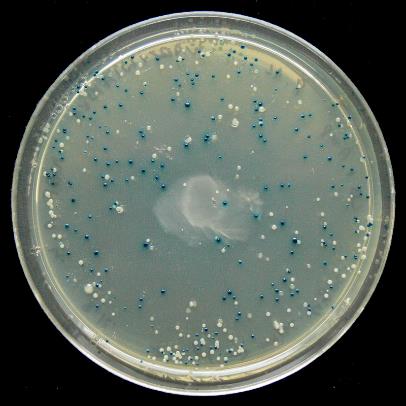 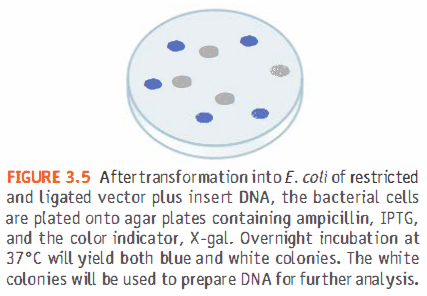 Κλωνοποίηση (cloning) – Blue/white screening
High level expression of recombinant proteins in bacteria is a common process in Biotechnology. The production of human insulin in bacteria is one such example. Another example is the production of plant calreticulin protein in bacteria as a means to generate anti-calreticulin antibodies in rabbits.
Probably the most widely used bacterial protein expression is the pET vector system, which was developed in 1984 by Bill Studier and colleagues at Brookhaven National Labs. The vector system is now sold commercially.
One of the most innovative pET vectors is pETBlue, which utilizes a lacZ gene (alpha region) on the opposite coding strand such that blue-white screening can be done but the recombinant protein does not contain any lacZ fusion sequences.
lacI
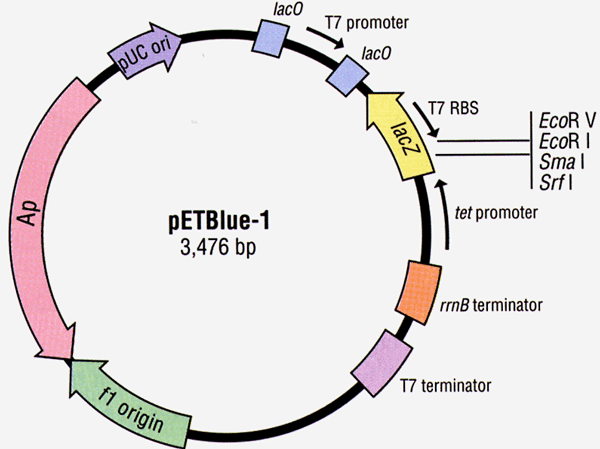 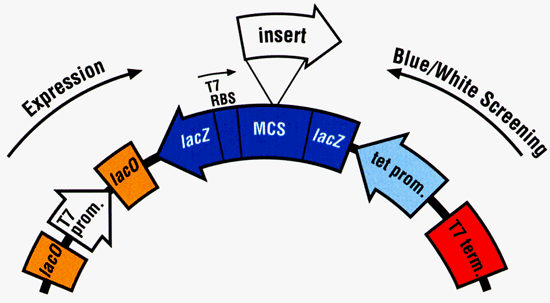 lacI
Το οπερόνιο lac και τα ρυθμιστικά του στοιχεία
The lac operon consists of three structural genes, and a promoter, a terminator, regulator, and an operator. The three structural genes are: lacZ, lacY, and lacA.
lacZ encodes ß-galactosidase (LacZ), an intracellular enzyme that cleaves the disaccharide lactose into glucose and galactose.
lacY encodes Beta-galactoside permease (LacY), a transmembrane symporter that pumps ß-galactosides including lactose into the cell using a proton gradient in the same direction.
lacA encodes ß-galactoside transacetylase (LacA), an enzyme that transfers an acetyl group from acetyl-CoA to ß-galactosides.
Only lacZ and lacY appear to be necessary for lactose catabolism.
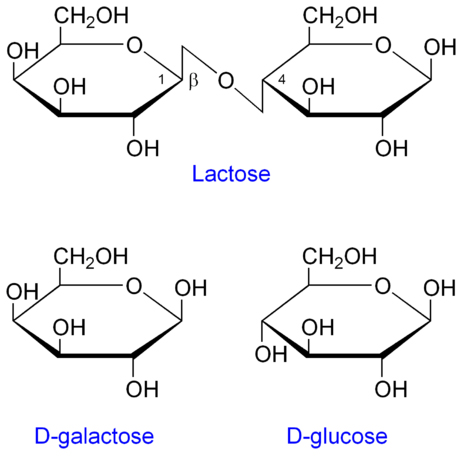 Η δομή της λακτόζης και των προϊόντων της διάσπασής της.
Κλωνοποίηση (cloning) – Blue/white screening
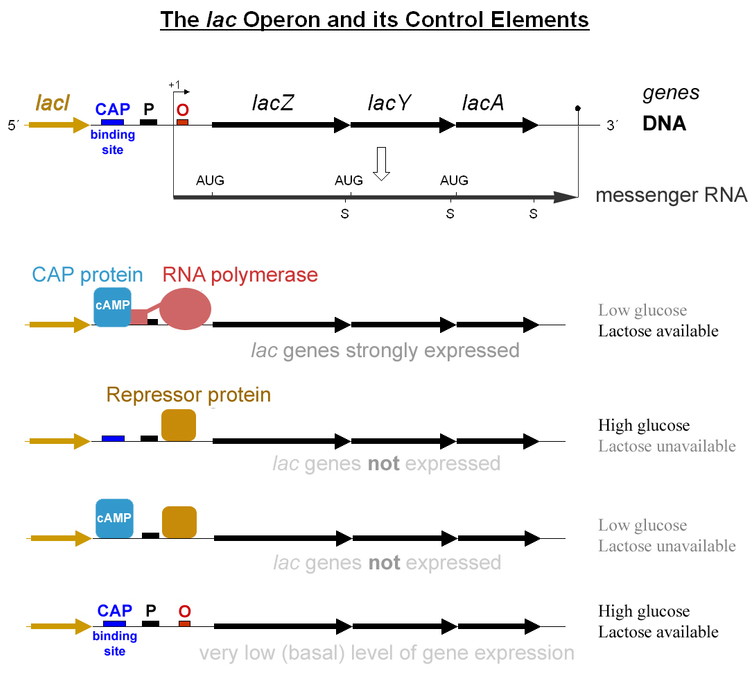 Κλωνοποίηση (cloning) – Επαγωγή με IPTG
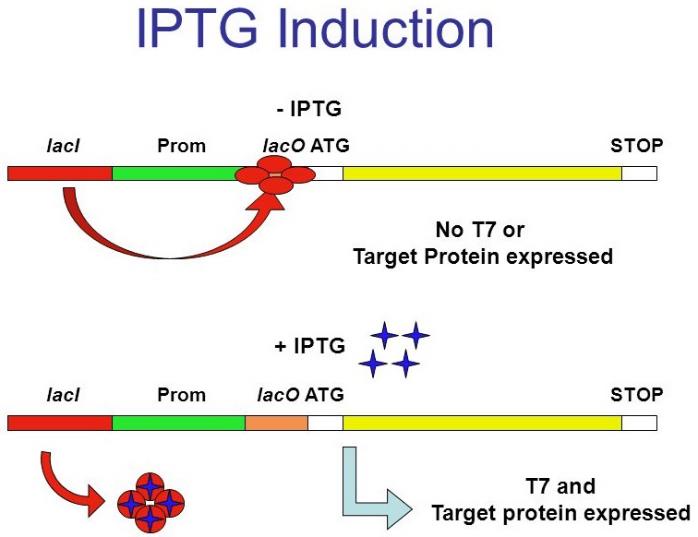 IPTG: Isopropyl-ß-D-thiogalactopyranoside
Κλωνοποίηση (cloning) – Αντιβιοτικά
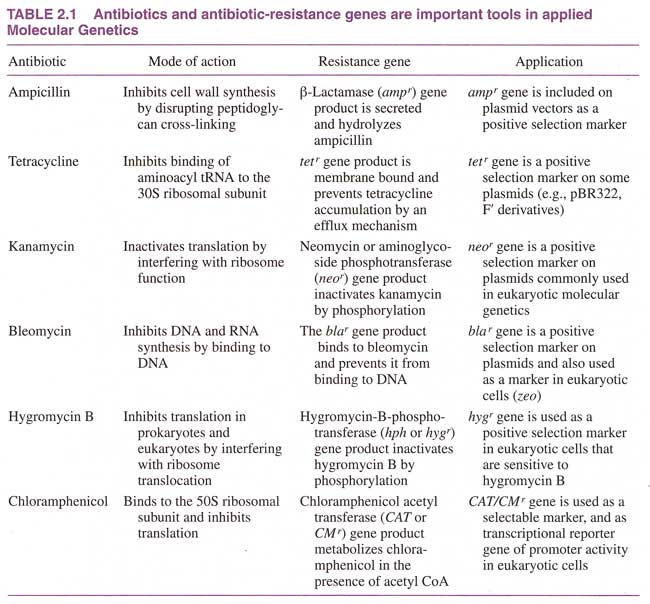 Κλωνοποίηση (cloning) – Φορείς (Vectors)
Cloning vectors may be bacterial plasmids, phages, cosmids, bacterial artificial chromosomes (BACs), or yeast artificial chromosomes (YACs).
Shuttle vectors can be propagated in more than one type of host cell.
Expression vectors contain promoters that allow transcription of any cloned gene.
Reporter genes can be used to measure promoter activity or tissue-specific expression.
Numerous methods exist to introduce DNA into different target cells.
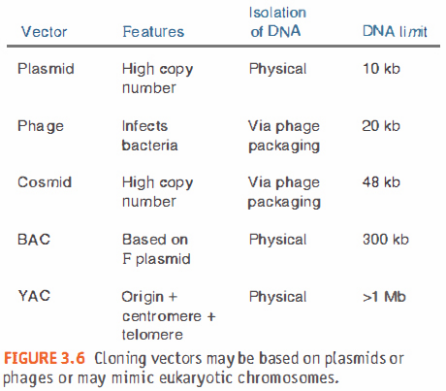 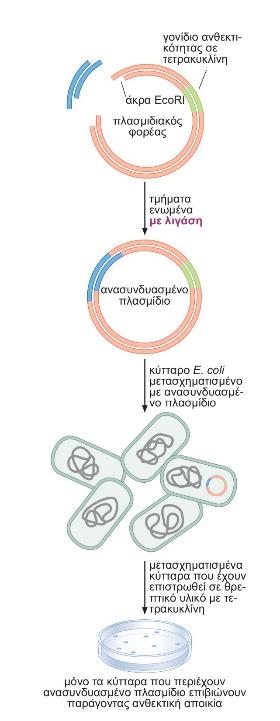 Κλωνοποίηση σε έναν πλασμιδιακό φορέα.
Κλωνοποίηση (cloning) – Φορείς (Vectors)
Shuttle vector
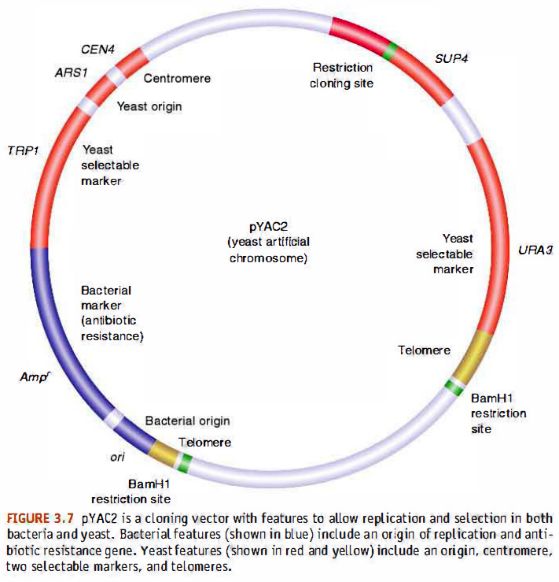 Bacterial plasmid
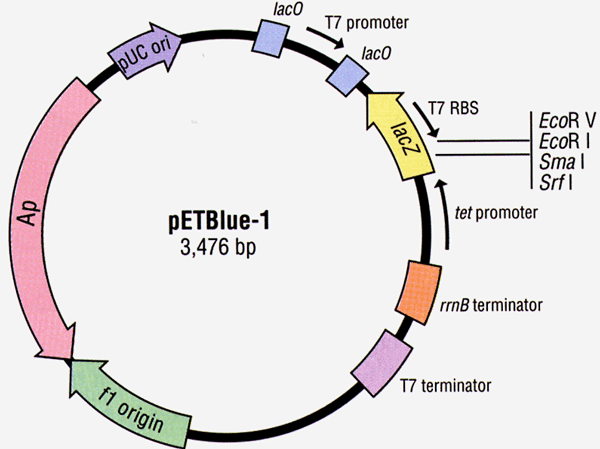 Κλωνοποίηση (cloning)
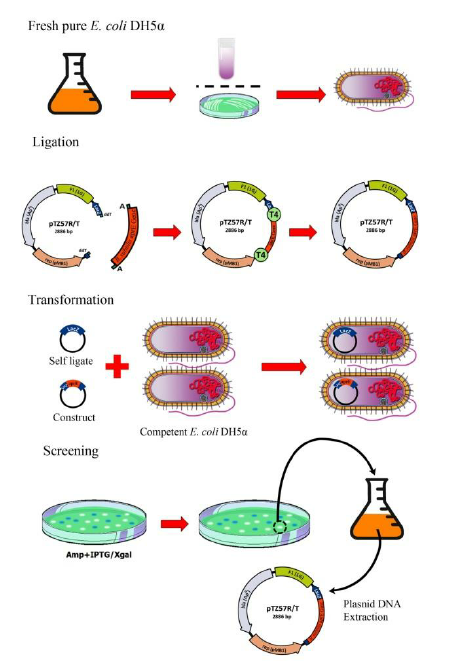 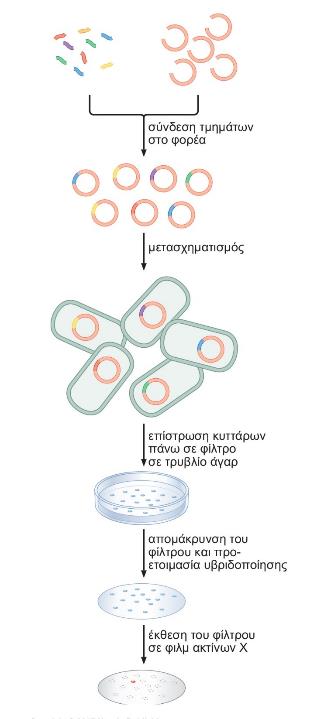 Κατασκευή και ανίχνευση κλώνων βιβλιοθήκης DNA.
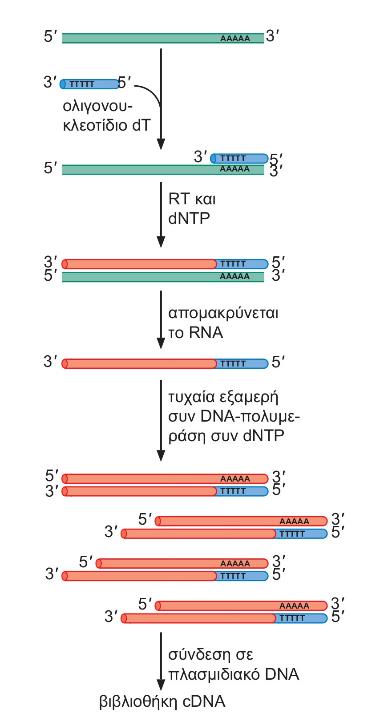 Κατασκευή
βιβλιοθήκης cDNA.
Κλωνοποίηση (cloning)
TA cloning (using Topoisomerase I)
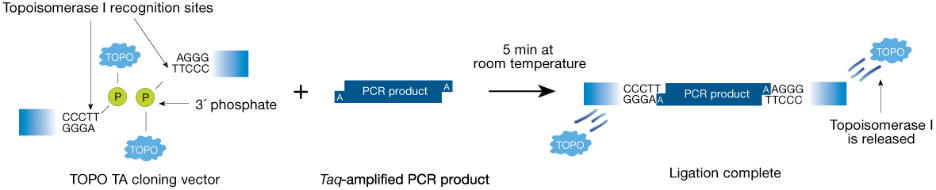 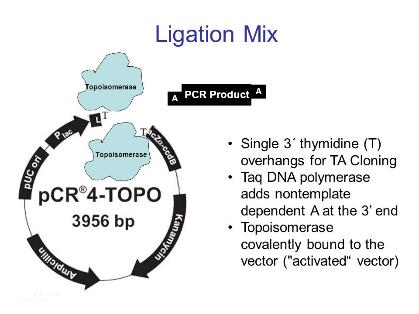 Κλωνοποίηση (cloning) – Φορείς (Vectors)
TA cloning vectors (using Topoisomerase I)
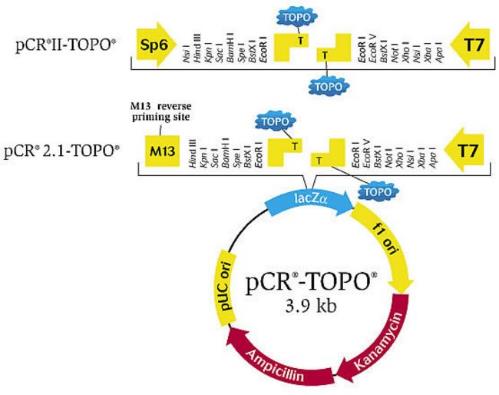 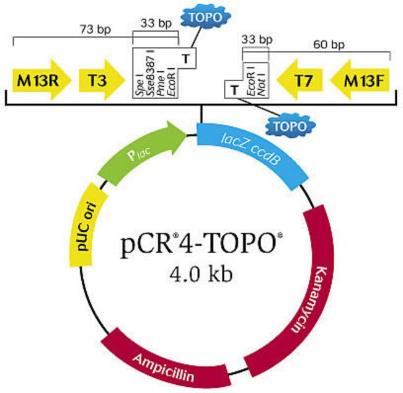 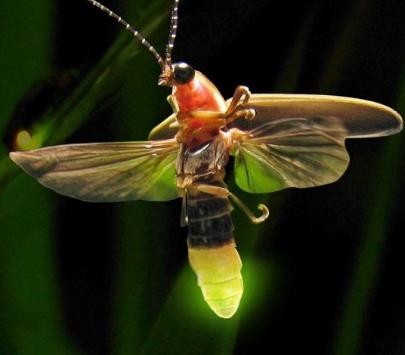 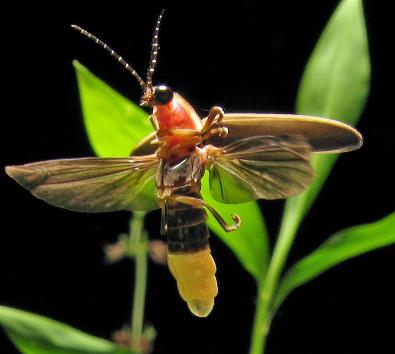 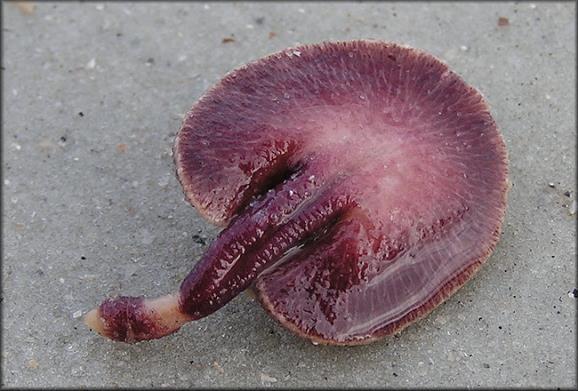 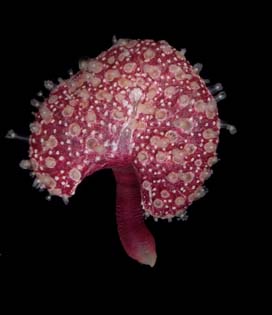 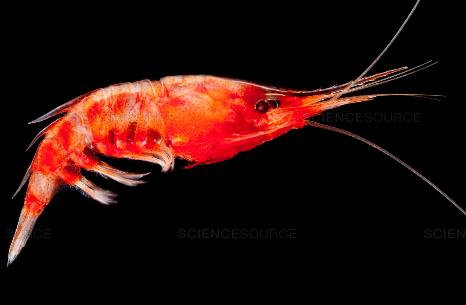 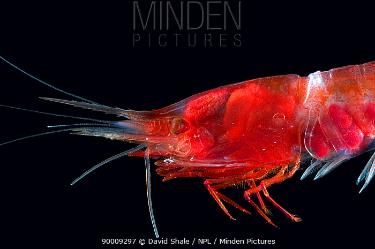 Luciferases
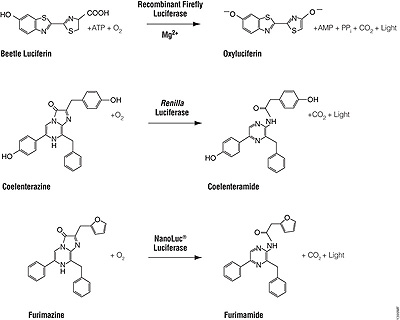 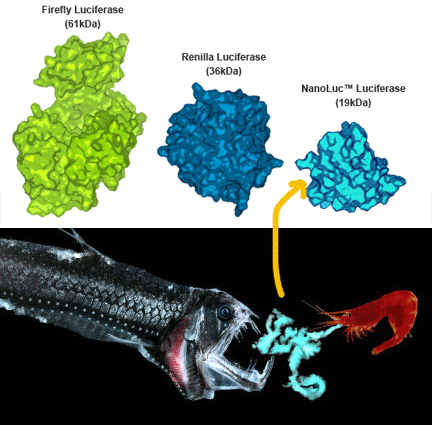 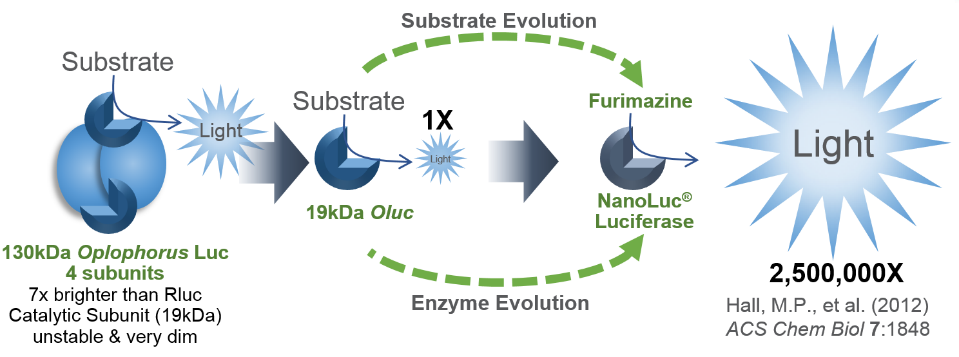 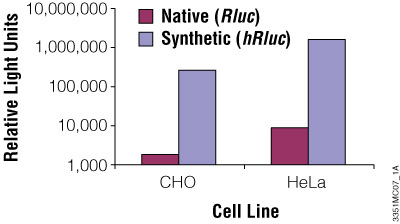 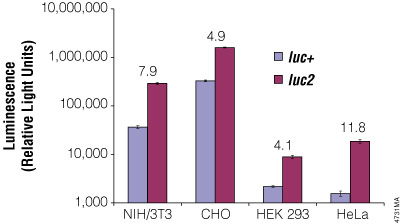 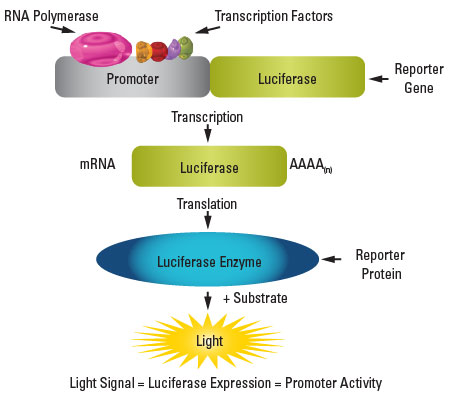 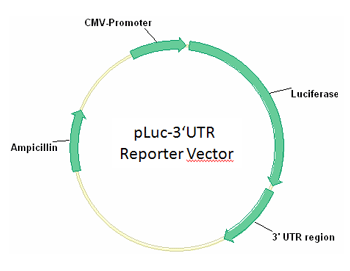 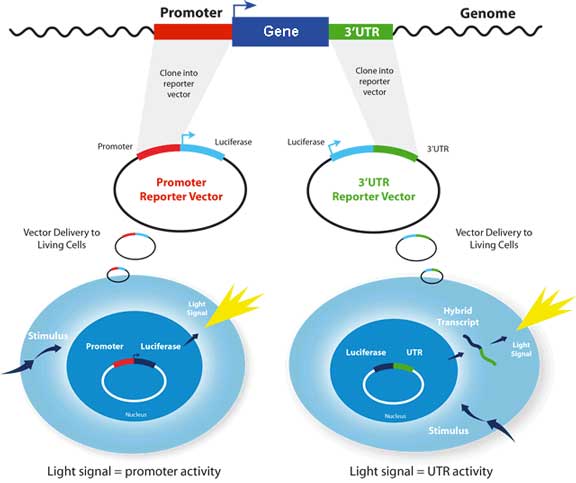 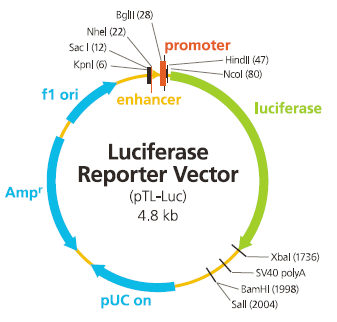 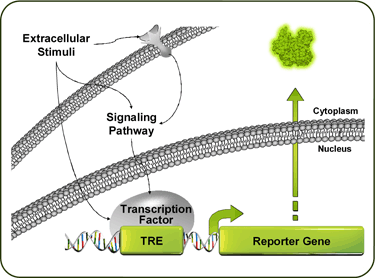 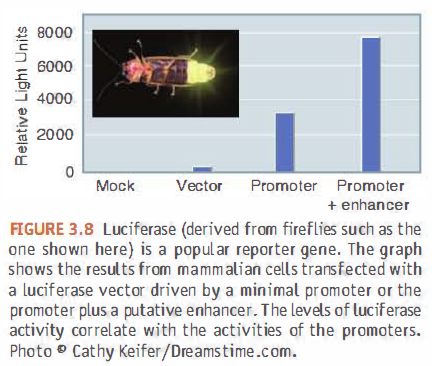 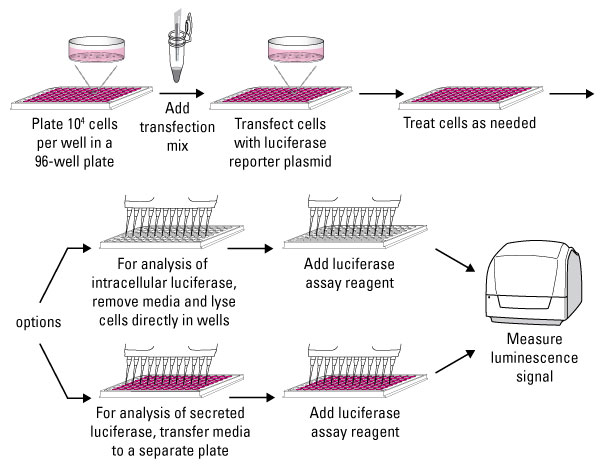 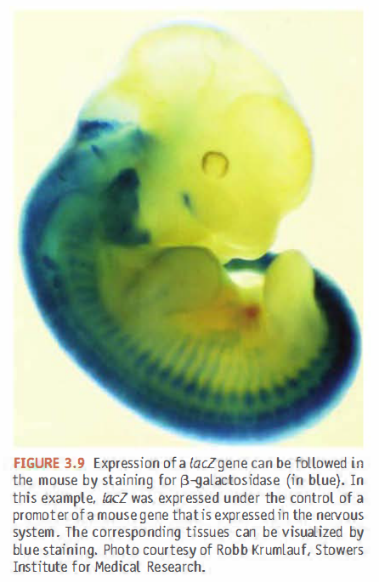 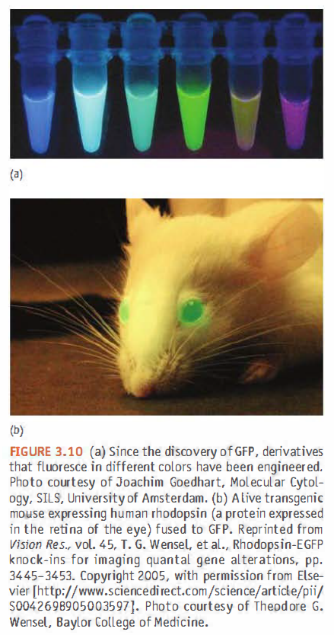 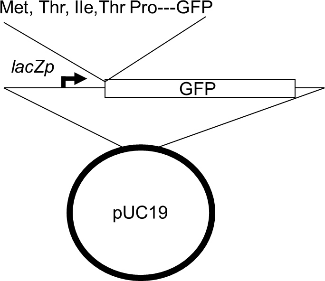 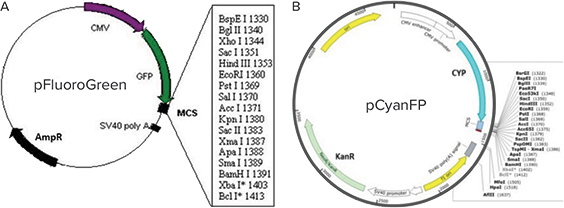 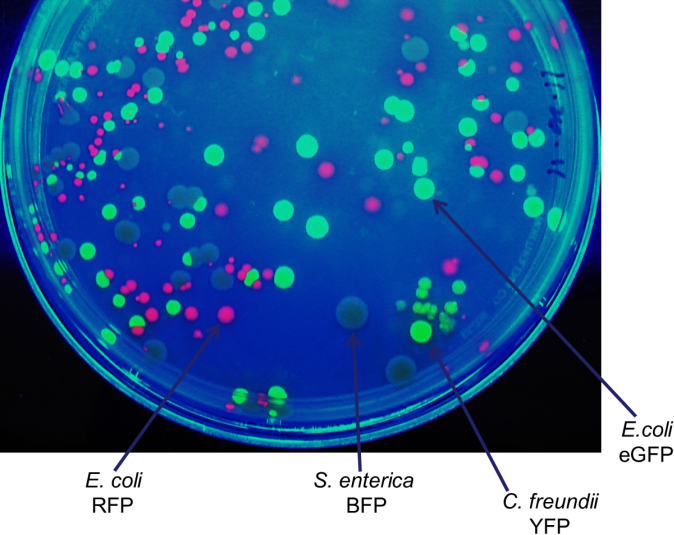 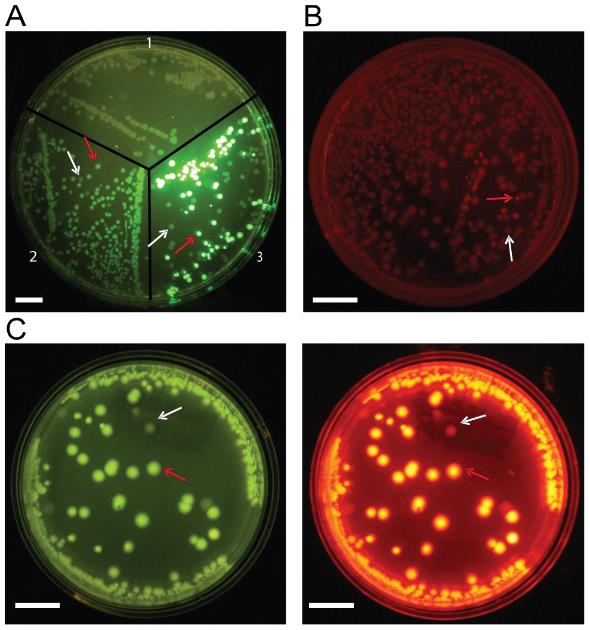 Υβριδοποίηση DNA
Η ηλεκτροφόρηση πηκτώματος διαχωρίζει μόρια DNA και RNA σύμφωνα με το μέγεθός τους.
Οι περιοριστικές ενδονουκλεάσες μπορούν να διασπούν τα μόρια DNA σε συγκεκριμένες θέσεις.
Η υβριδοποίηση DNA (DNA hybridization) μπορεί να χρησιμοποιηθεί για ταυτοποίηση μορίων DNA.
Οι ανιχνευτές υβριδοποίησης (ιχνηθέτες, probes) μπορούν να ταυτοποιήσουν μόρια DNA και RNA που έχουν διαχωριστεί με ηλεκτροφόρηση.
Απομόνωση συγκεκριμένων τμημάτων DNA.
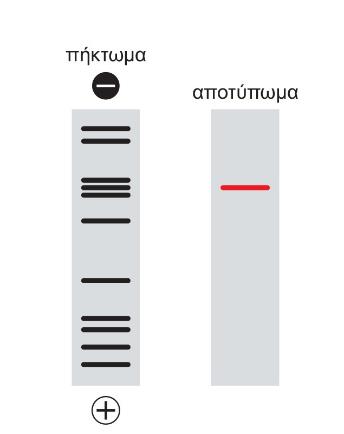 Στύπωμα κατά Southern (Southern blot).
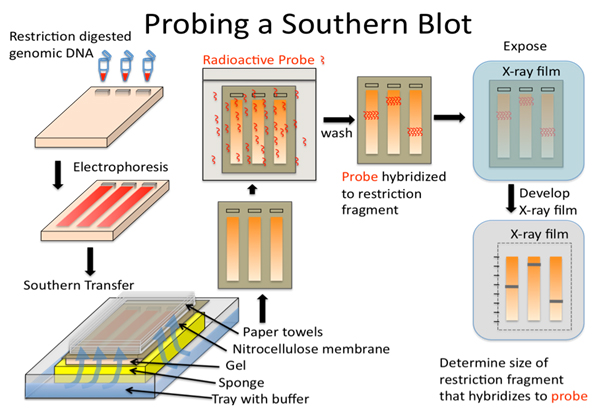 Southern blot.
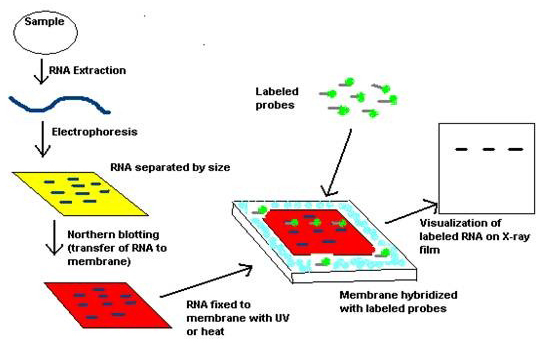 Northern blot.
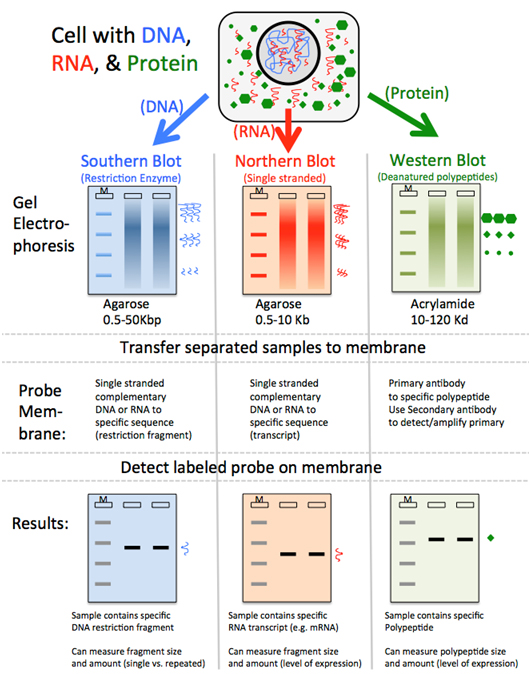 Υβριδοποίηση αποικιών
Η ηλεκτροφόρηση πηκτώματος διαχωρίζει μόρια DNA και RNA σύμφωνα με το μέγεθός τους.
Οι περιοριστικές ενδονουκλεάσες μπορούν να διασπούν τα μόρια DNA σε συγκεκριμένες θέσεις.
Η υβριδοποίηση DNA (DNA hybridization) μπορεί να χρησιμοποιηθεί για ταυτοποίηση μορίων DNA.
Οι ανιχνευτές υβριδοποίησης μπορούν να ταυτοποιήσουν μόρια DNA και RNA που έχουν διαχωριστεί με ηλεκτροφόρηση.
Απομόνωση συγκεκριμένων τμημάτων DNA.
Η υβριδοποίηση μπορεί να χρησιμοποιηθεί για να ταυτοποιηθεί ένας συγκεκριμένος κλώνος σε μια βιβλιοθήκη DNA (Υβριδοποίηση αποικιών, colony hybridization).
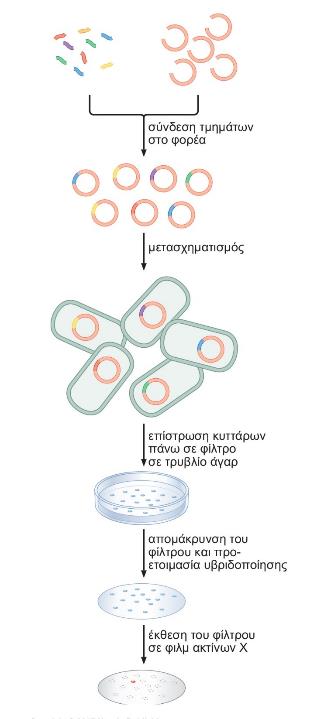 Κατασκευή και ανίχνευση κλώνων βιβλιοθήκης DNA.
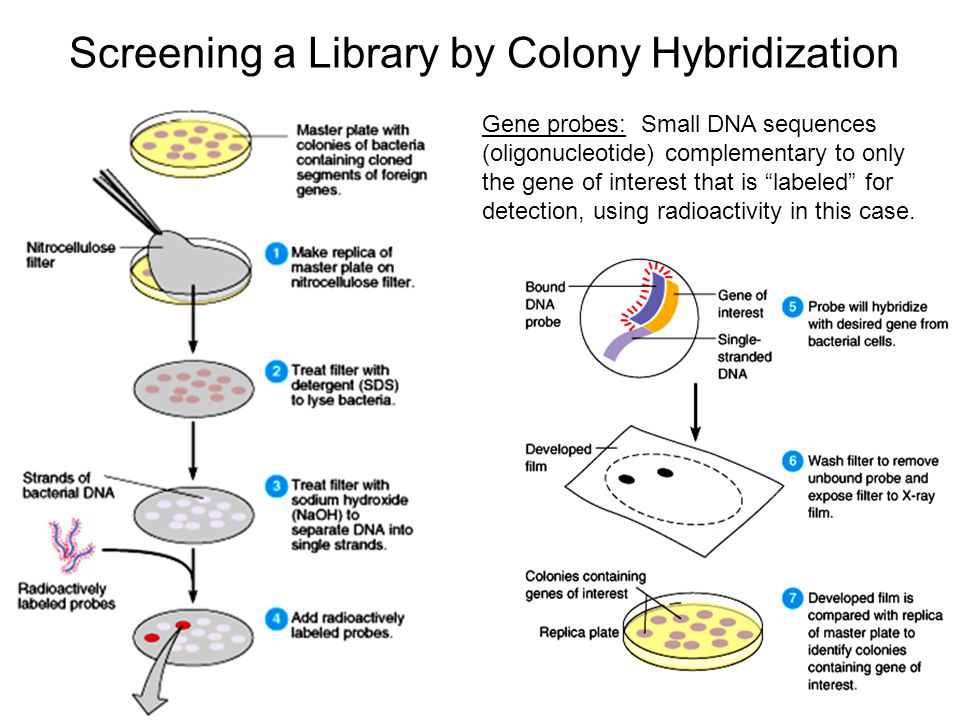 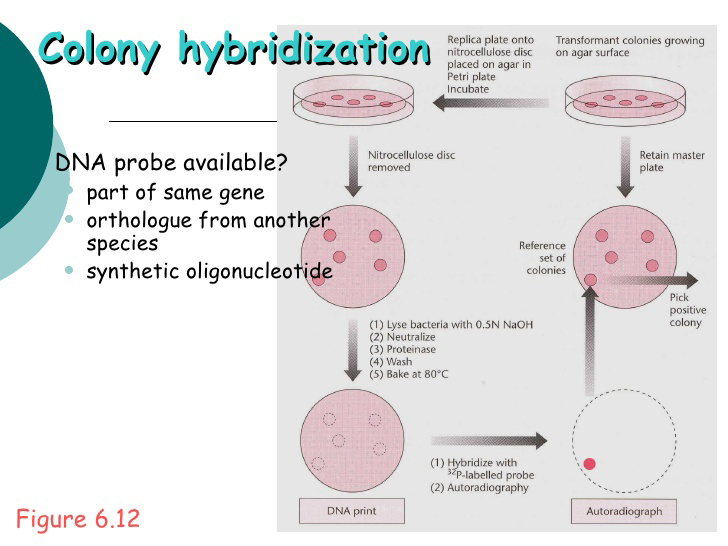 Μικροσυστοιχίες DNA (DNA microarrays)
Η ηλεκτροφόρηση πηκτώματος διαχωρίζει μόρια DNA και RNA σύμφωνα με το μέγεθός τους.
Οι περιοριστικές ενδονουκλεάσες μπορούν να διασπούν τα μόρια DNA σε συγκεκριμένες θέσεις.
Η υβριδοποίηση DNA (DNA hybridization) μπορεί να χρησιμοποιηθεί για ταυτοποίηση μορίων DNA.
Οι ανιχνευτές υβριδοποίησης (ιχνηθέτες, probes) μπορούν να ταυτοποιήσουν μόρια DNA και RNA που έχουν διαχωριστεί με ηλεκτροφόρηση.
Απομόνωση συγκεκριμένων τμημάτων DNA.
Η υβριδοποίηση μπορεί να χρησιμοποιηθεί για να ταυτοποιηθεί ένας συγκεκριμένος κλώνος σε μια βιβλιοθήκη DNA (Υβριδοποίηση αποικιών, colony hybridization).
Εφαρμογή της υβριδοποίησης DNA στις μικροσυστοιχίες DNA (DNA microarrays).
Μικροσυστοιχίες DNA (DNA microarrays)
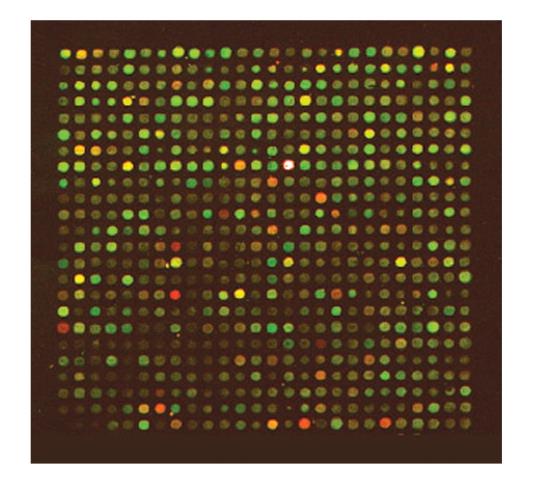 Πλέγμα μικροσυστοιχιών (microarray) που συγκρίνει τα μοτίβα έκφρασης δύο ιστών (μυϊκού και νευρικού) στον οργανισμό Caenorhabditis elegans.
Νουκλεϊκά οξέα: Βασικές μέθοδοι
Έννοιες

Νουκλεοτίδια τερματισμού αλυσίδας (chain-terminating nucleotides)
Κάλυψη της αλληλουχίας (sequence coverage)
Αλληλούχηση τυχαίας προσπέλασης (shotgun sequencing)
Γονιδιωματικό συνεχές (contig)
Ανάγνωσμα αλληλουχίας (sequence read)
Ικρίωμα (scaffold)
Αλληλούχηση ζευγαρωμένων άκρων (paired-end sequencing)
Τεχνητό βακτηριακό χρωμόσωμα (bacterial artificial chromosome, BAC)
Νουκλεϊκά οξέα: Βασικές μέθοδοι
Κατασκευή βιβλιοθήκης συμπληρωματικού DNA (cDNA).
Χημική σύνθεση καθορισμένων αλληλουχιών DNA.
Η αλυσιδωτή αντίδραση πολυμεράσης (PCR) ενισχύει DNA μέσω επαναλαμβανόμενων κύκλων αντιγραφής DNA in vitro.
Ένθετες ομάδες τμημάτων DNA αποκαλύπτουν αλληλουχίες νουκλεοτιδίων.
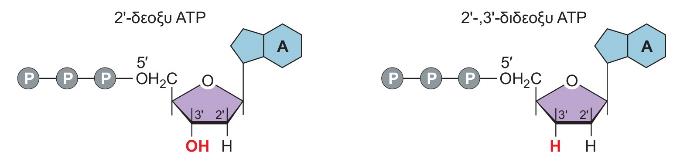 Διδεοξυνουκλεοτίδια που χρησιμοποιούνται για την αλληλούχηση DNA.
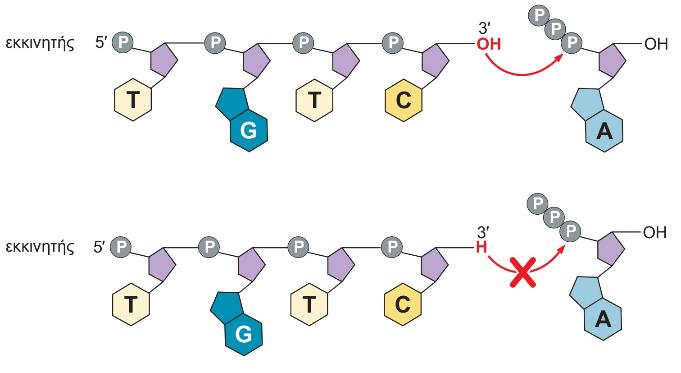 Τερματισμός αλυσίδας παρουσία διδεοξυνουκλεοτιδίων.
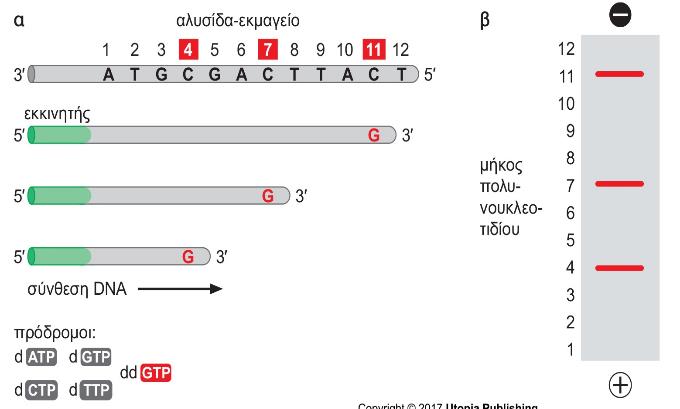 Αλληλούχηση DNA με τη μέθοδο τερματισμού αλυσίδας.
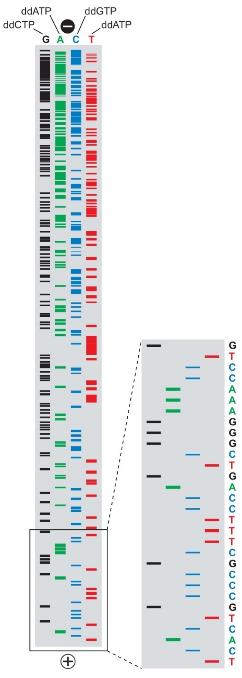 Πήκτωμα αλληλούχησης DNA.
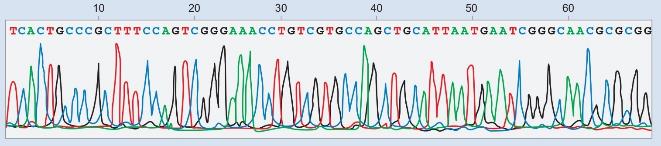 Ανάγνωσμα μιας αλληλουχίας DNA.
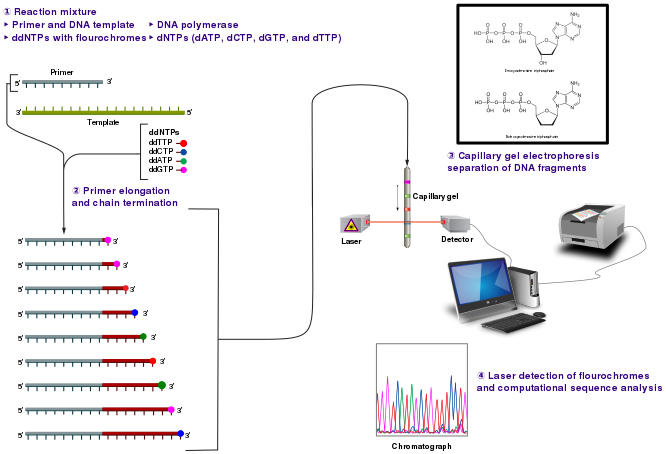 Αλληλούχηση Sanger.
Νουκλεϊκά οξέα: Βασικές μέθοδοι
Κατασκευή βιβλιοθήκης συμπληρωματικού DNA (cDNA).
Χημική σύνθεση καθορισμένων αλληλουχιών DNA.
Η αλυσιδωτή αντίδραση πολυμεράσης (PCR) ενισχύει DNA μέσω επαναλαμβανόμενων κύκλων αντιγραφής DNA in vitro.
Ένθετες ομάδες τμημάτων DNA αποκαλύπτουν αλληλουχίες νουκλεοτιδίων.
Αλληλούχηση ενός βακτηριακού γονιδιώματος με τυχαία προσπέλαση (shotgun).
Η στρατηγική της τυχαίας προσπέλασης επιτρέπει μερική συναρμολόγηση μεγάλων αλληλουχιών γονιδιωμάτων.
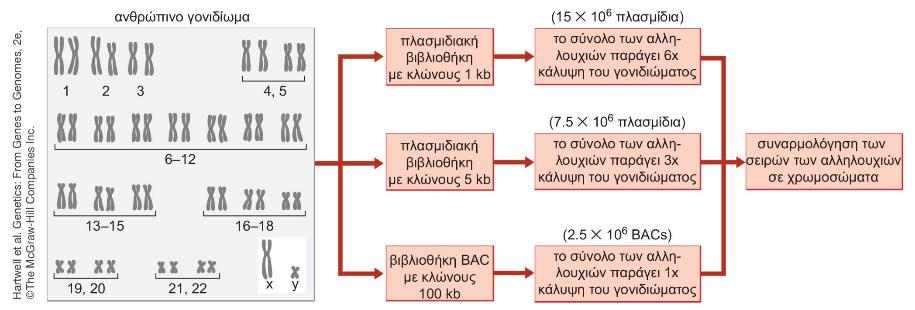 Στρατηγική κατασκευής και αλληλούχησης βιβλιοθηκών ολικού γονιδιώματος.
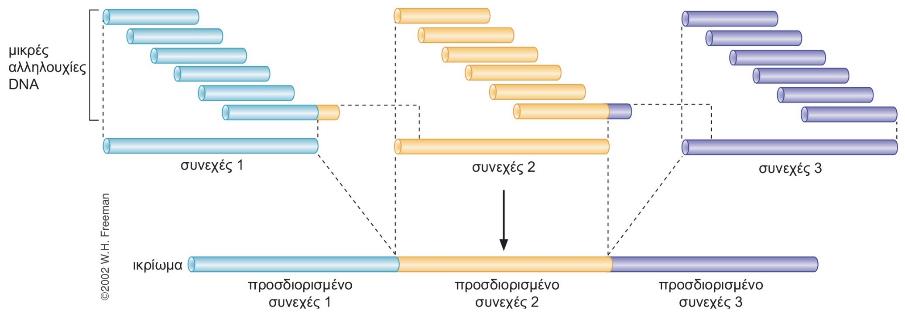 Γονιδιωματικά συνεχή (contigs) συνδέονται με αλληλούχηση των άκρων μεγάλων τμημάτων DNA.
Νουκλεϊκά οξέα: Βασικές μέθοδοι
Κατασκευή βιβλιοθήκης συμπληρωματικού DNA (cDNA).
Χημική σύνθεση καθορισμένων αλληλουχιών DNA.
Η αλυσιδωτή αντίδραση πολυμεράσης (PCR) ενισχύει DNA μέσω επαναλαμβανόμενων κύκλων αντιγραφής DNA in vitro.
Ένθετες ομάδες τμημάτων DNA αποκαλύπτουν αλληλουχίες νουκλεοτιδίων.
Αλληλούχηση ενός βακτηριακού γονιδιώματος με τυχαία προσπέλαση (shotgun).
Η στρατηγική της τυχαίας προσπέλασης επιτρέπει μερική συναρμολόγηση μεγάλων αλληλουχιών γονιδιωμάτων.
Η στρατηγική της αλληλούχησης ζευγαρωμένων άκρων επιτρέπει τη συναρμολόγηση μεγάλων γονιδιωματικών ικριωμάτων (scaffolds).
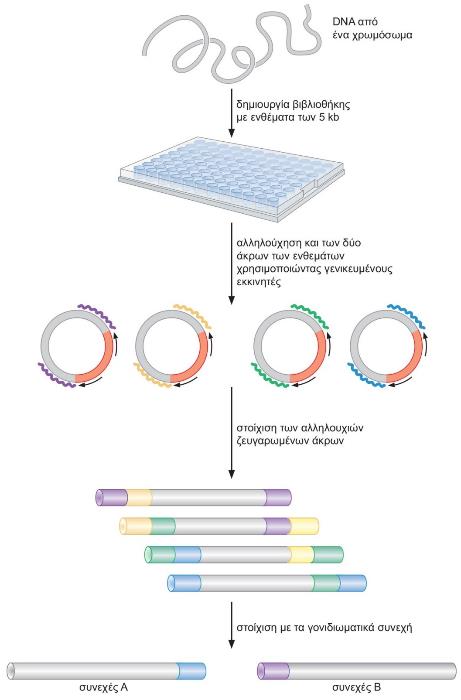 Βιβλιοθήκη «τυχαίας προσπέλασης» (shotgun) που περιέχει ενθέματα (inserts) γονιδιωματικού DNA των 5 kb.
Πρωτεΐνες
Πρωτεΐνες
Συγκεκριμένες πρωτεΐνες μπορούν να καθαριστούν από εκχυλίσματα κυττάρων.
Ο καθαρισμός μιας πρωτεΐνης απαιτεί μια ειδική πειραματική διαδικασία.
Παρασκευή κυτταρικών εκχυλισμάτων που περιέχουν ενεργές πρωτεΐνες.
Οι πρωτεΐνες μπορούν να διαχωριστούν από άλλες πρωτεΐνες με χρωματογραφία στήλης.
Χρωματογραφία ιοντοανταλλαγής (ion-exchange chromatography)
Χρωματογραφία μοριακής διήθησης (gel-filtration chromatography)
Χρωματογραφία συγγένειας (affinity chromatography)
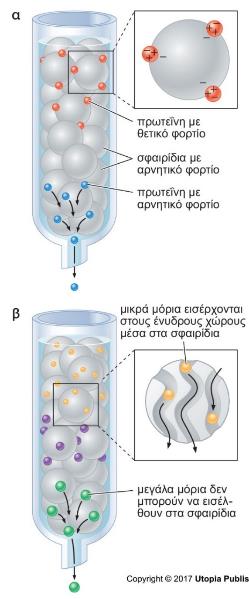 (α) Χρωματογραφία ιοντοανταλλαγής,
(β) Χρωματογραφία μοριακής διήθησης.
Πρωτεΐνες
Συγκεκριμένες πρωτεΐνες μπορούν να καθαριστούν από εκχυλίσματα κυττάρων.
Ο καθαρισμός μιας πρωτεΐνης απαιτεί μια ειδική πειραματική διαδικασία.
Παρασκευή κυτταρικών εκχυλισμάτων που περιέχουν ενεργές πρωτεΐνες.
Οι πρωτεΐνες μπορούν να διαχωριστούν από άλλες πρωτεΐνες με χρωματογραφία στήλης.
Χρωματογραφία ιοντοανταλλαγής (ion-exchange chromatography)
Χρωματογραφία μοριακής διήθησης (gel-filtration chromatography)
Χρωματογραφία συγγένειας (affinity chromatography)
Η ανοσοκατακρήμνιση ή ανοσοκαθίζηση (immunoprecipitation) χρησιμοποιείται για ταχύ καθαρισμό πρωτεϊνών ή πρωτεϊνικών συμπλόκων από μη κατεργασμένα εκχυλίσματα. 
Διαχωρισμός πρωτεϊνών σε πηκτώματα πολυακρυλαμιδίου (PAGE).
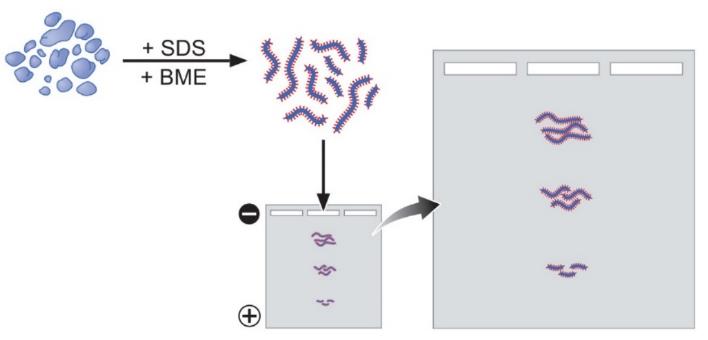 Ηλεκτροφόρηση πηκτώματος πολυακρυλαμιδίου – SDS (SDS-PAGE).
Πρωτεΐνες
Συγκεκριμένες πρωτεΐνες μπορούν να καθαριστούν από εκχυλίσματα κυττάρων.
Ο καθαρισμός μιας πρωτεΐνης απαιτεί μια ειδική πειραματική διαδικασία.
Παρασκευή κυτταρικών εκχυλισμάτων που περιέχουν ενεργές πρωτεΐνες.
Οι πρωτεΐνες μπορούν να διαχωριστούν από άλλες πρωτεΐνες με χρωματογραφία στήλης.
Χρωματογραφία ιοντοανταλλαγής (ion-exchange chromatography)
Χρωματογραφία μοριακής διήθησης (gel-filtration chromatography)
Χρωματογραφία συγγένειας (affinity chromatography)
Η ανοσοκατακρήμνιση ή ανοσοκαθίζηση (immunoprecipitation) χρησιμοποιείται για ταχύ καθαρισμό πρωτεϊνών ή πρωτεϊνικών συμπλόκων από μη κατεργασμένα εκχυλίσματα. 
Διαχωρισμός πρωτεϊνών σε πηκτώματα πολυακρυλαμιδίου (PAGE).
Για να γίνουν ορατές οι πρωτεΐνες που έχουν διαχωριστεί με ηλεκτροφόρηση, χρησιμοποιούνται αντισώματα - τεχνική της ανοσοστύπωσης (immunoblotting).
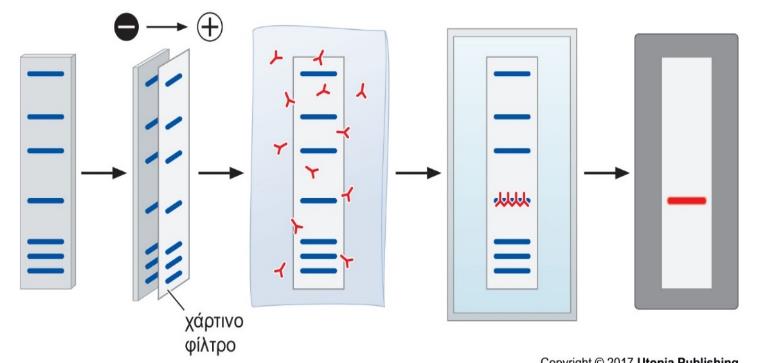 Ανοσοστύπωση (immunoblotting).
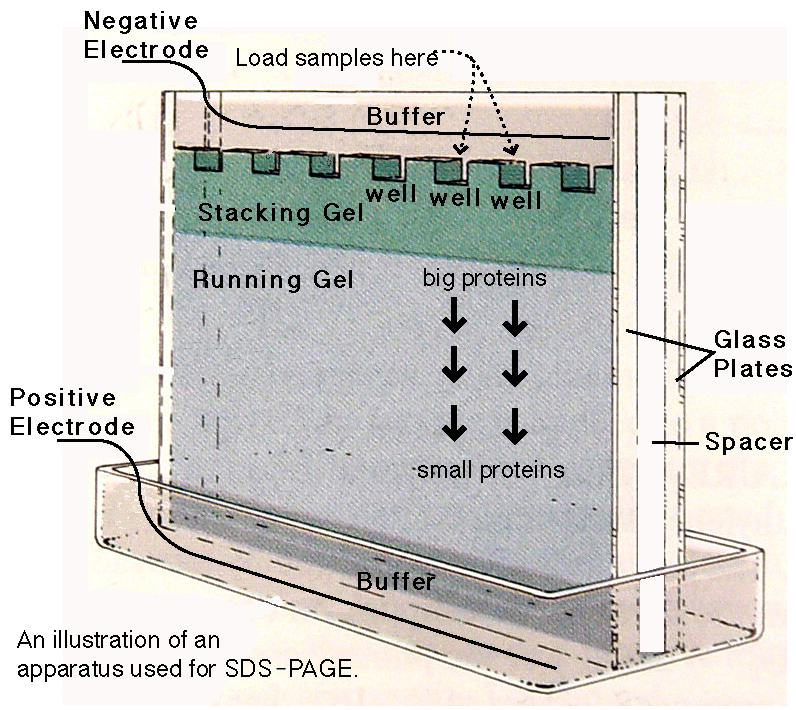 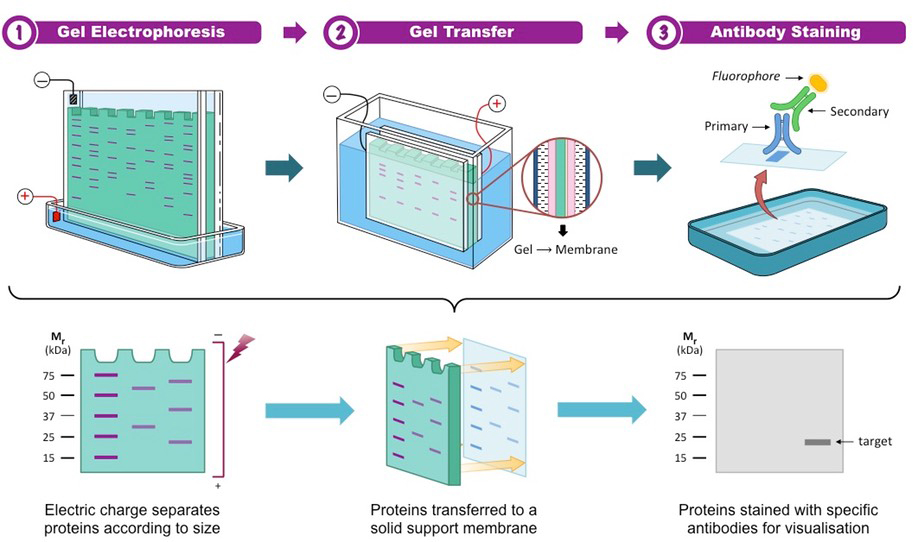 Αλληλεπιδράσεις μεταξύ πρωτεϊνών και νουκλεϊκών οξέων
Αλληλεπιδράσεις μεταξύ πρωτεϊνών και νουκλεϊκών οξέων
Η ηλεκτροφορητική κινητικότητα του DNA αλλάζει με τη δέσμευση πρωτεϊνών.
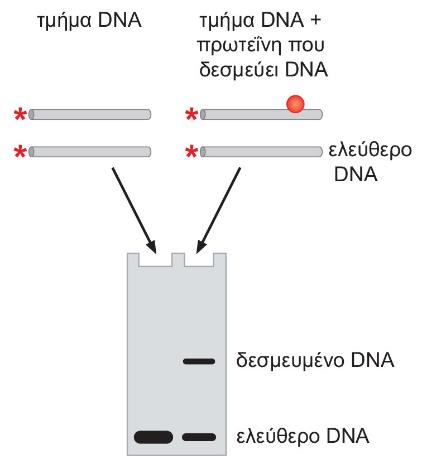 Ανάλυση μετατόπισης της ηλεκτροφορητικής κινητικότητας (EMSA).
Αλληλεπιδράσεις μεταξύ πρωτεϊνών και νουκλεϊκών οξέων
Η ηλεκτροφορητική κινητικότητα του DNA αλλάζει με τη δέσμευση πρωτεϊνών.
Η δεσμευμένη στο DNA πρωτεΐνη το προστατεύει από νουκλεάσες και από χημική τροποποίηση.
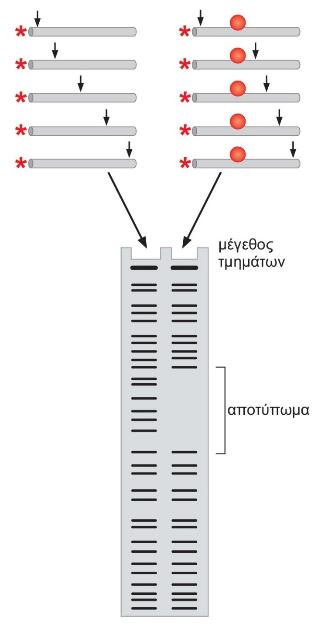 Αποτύπωση προστασίας έναντι νουκλεάσης.
Αλληλεπιδράσεις μεταξύ πρωτεϊνών και νουκλεϊκών οξέων
Η ηλεκτροφορητική κινητικότητα του DNA αλλάζει με τη δέσμευση πρωτεϊνών.
Η δεσμευμένη στο DNA πρωτεΐνη το προστατεύει από νουκλεάσες και από χημική τροποποίηση.
Η ανοσοκατακρήμινση χρωματίνης μπορεί να ανιχνεύσει τη σύνδεση πρωτεΐνης με DNA μέσα στο κύτταρο.
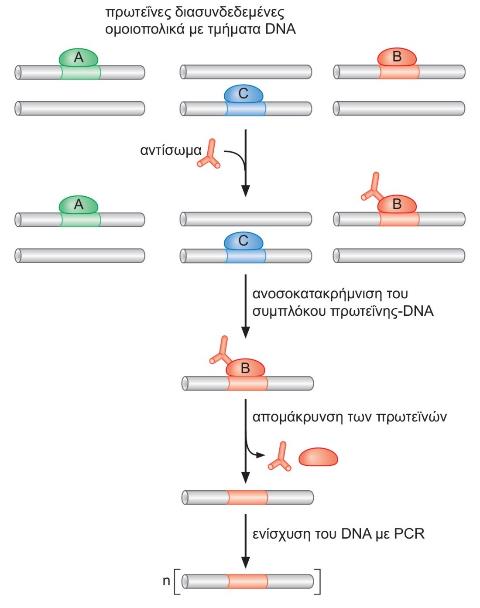 Ανοσοκατακρήμνιση χρωματίνης (ChIP)
Αλληλεπιδράσεις μεταξύ πρωτεϊνών και νουκλεϊκών οξέων
Η ηλεκτροφορητική κινητικότητα του DNA αλλάζει με τη δέσμευση πρωτεϊνών.
Η δεσμευμένη στο DNA πρωτεΐνη το προστατεύει από νουκλεάσες και από χημική τροποποίηση.
Η ανοσοκατακρήμινση χρωματίνης μπορεί να ανιχνεύσει τη σύνδεση πρωτεΐνης με DNA μέσα στο κύτταρο.
Για να αναλυθούν αλληλεπιδράσεις μακράς απόστασης, χρησιμοποιούνται πειράματα παγίδευσης της διαμόρφωσης του χρωμοσώματος.
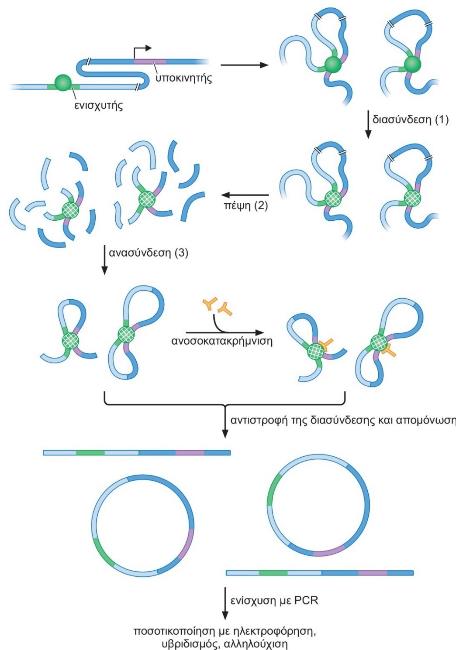 Παγίδευση της διαμόρφωσης του χρωμοσώματος (Chromosome Conformation Capture)
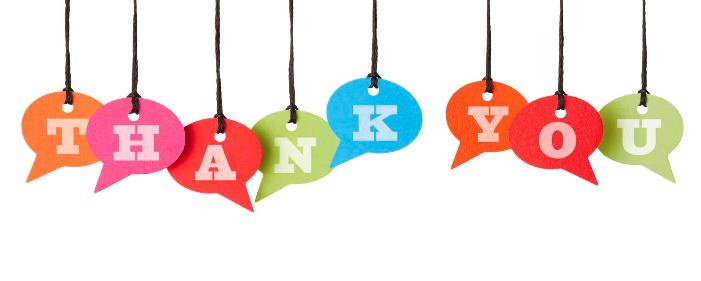